«Ενδυναμώνοντας την Παιδαγωγική Αυτονομία των Εκπαιδευτικών»
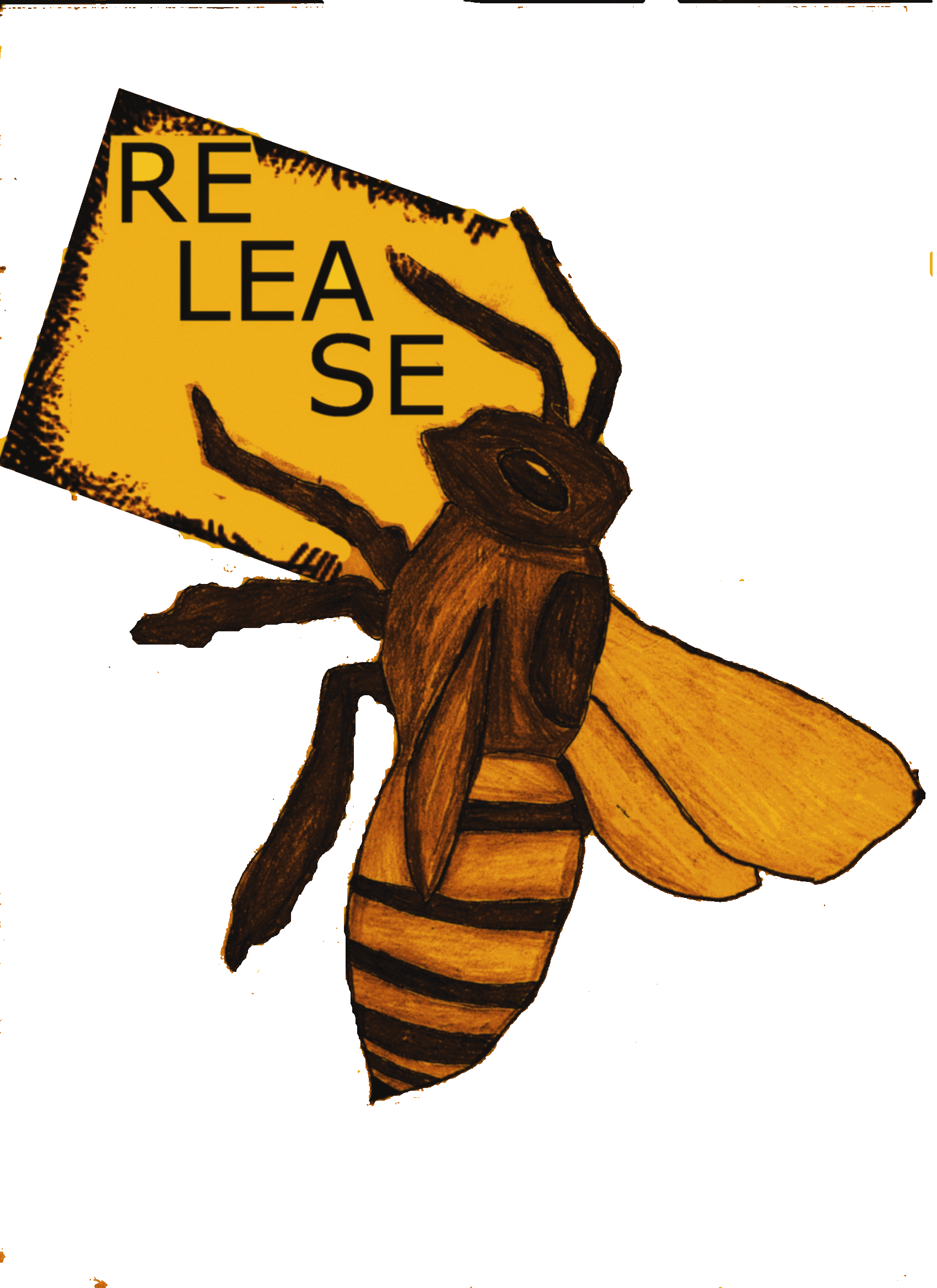 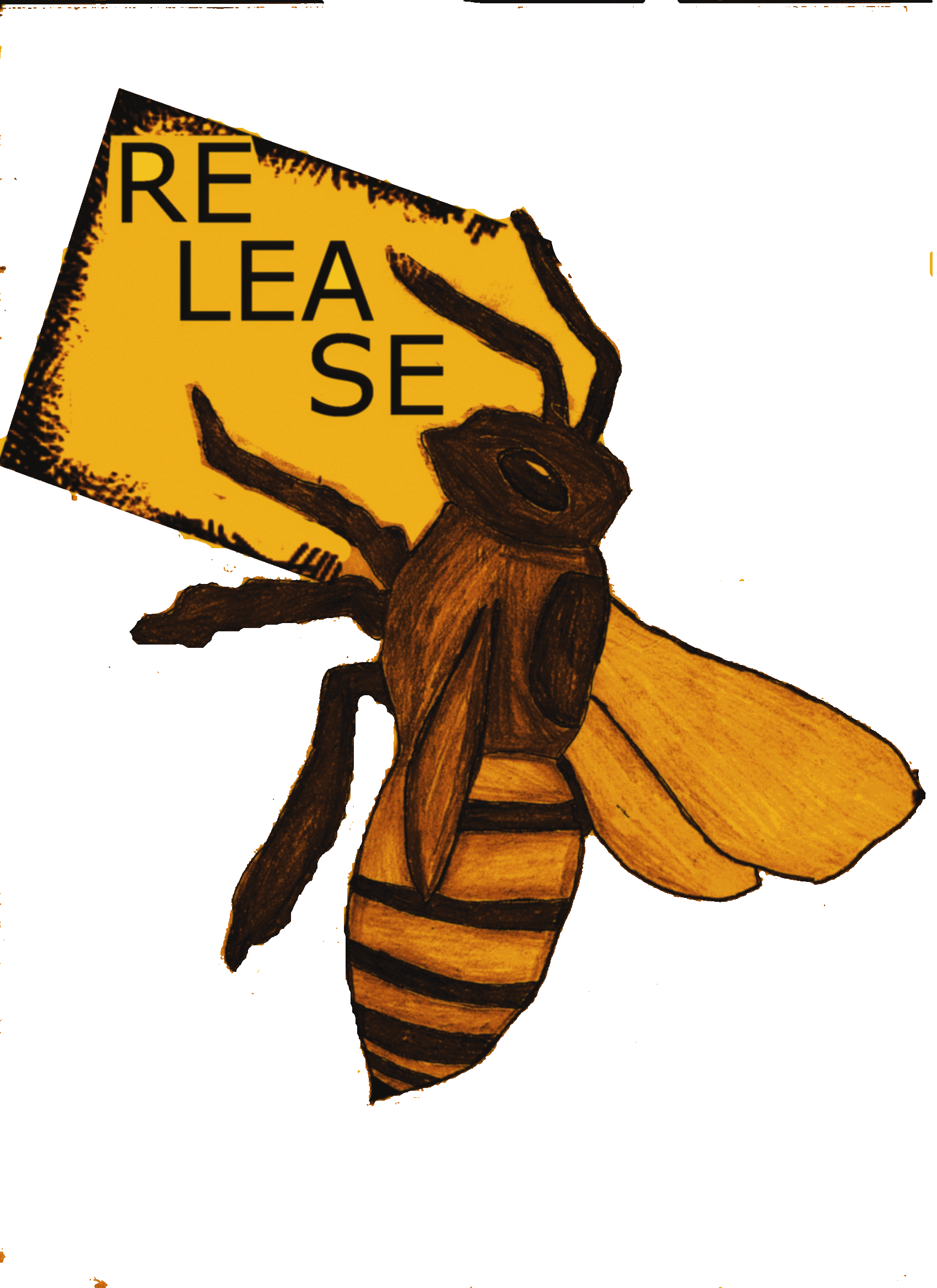 στα πλαίσια του Ευρωπαϊκού Προγράμματος
REELEASE-"Towards Achieving Self Regulated Learning as a Core in Teachers’ In-Service Training in Cyprus"
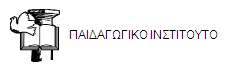 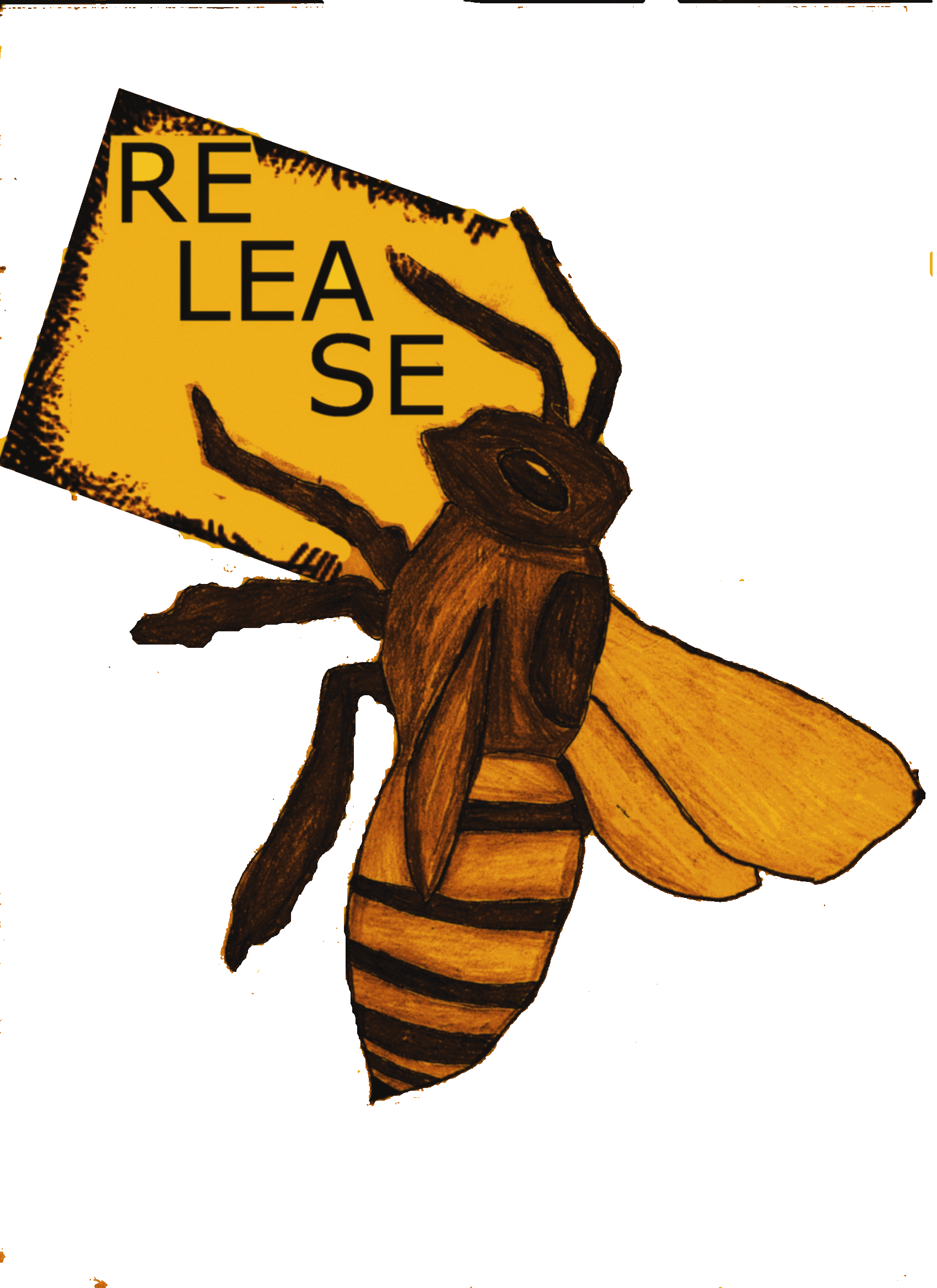 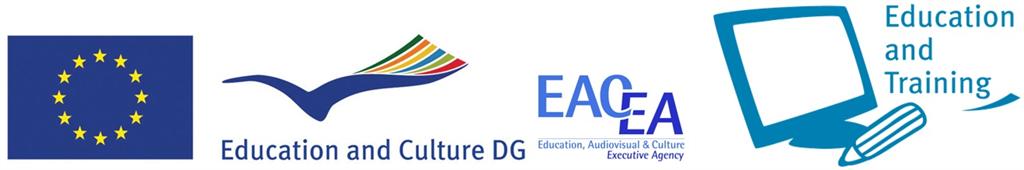 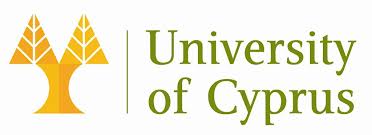 Περιφερειακό Δημοτικό Σχολείο Αγίας Μαρίνας Ξυλιάτου
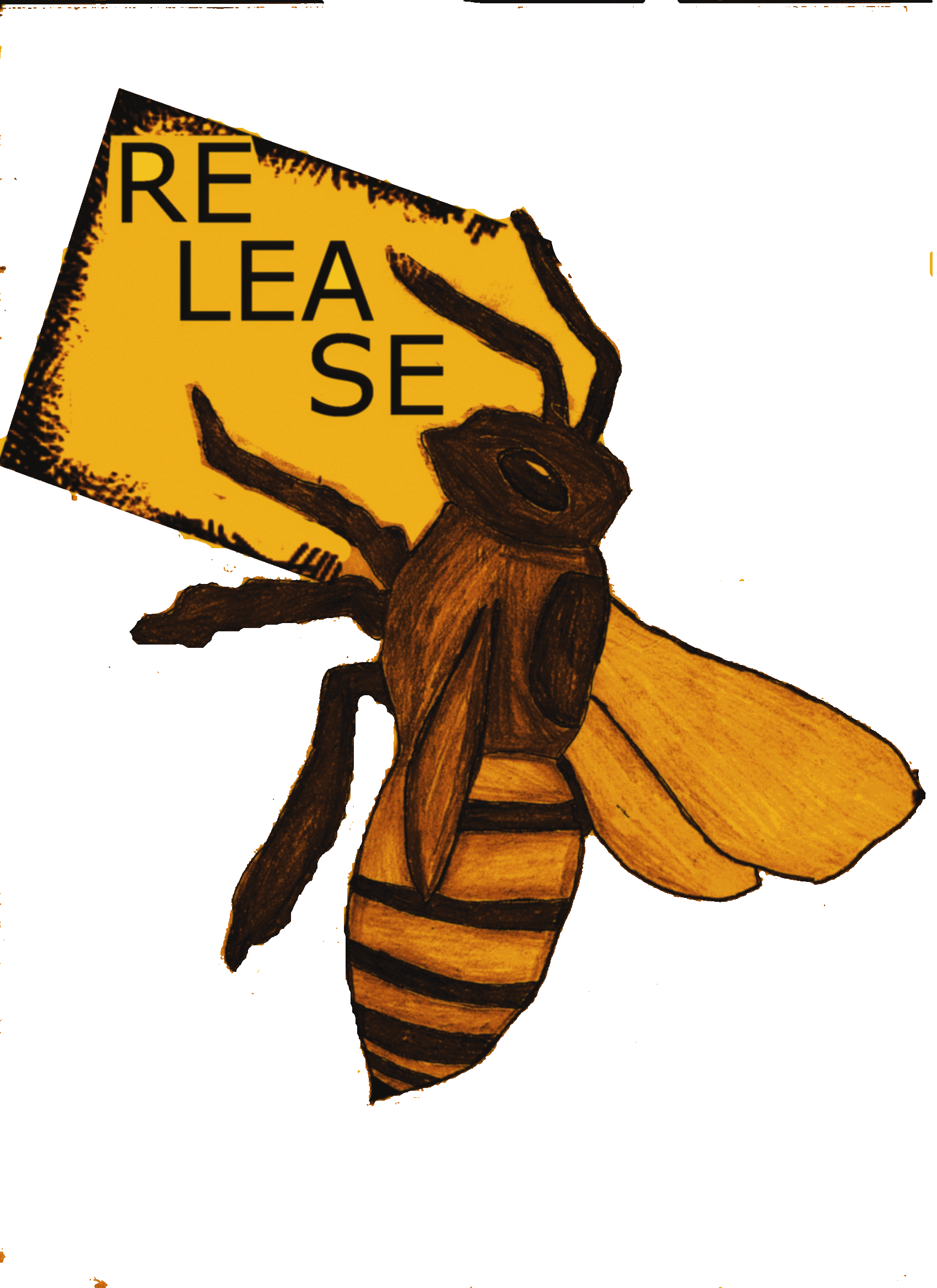 ΠΕΡΙΦΕΡΕΙΑΚΟ ΔΗΜΟΤΙΚΟ ΣΧΟΛΕΙΟ ΑΓΙΑΣ ΜΑΡΙΝΑΣ ΞΥΛΙΑΤΟΥΣΧΕΔΙΟ ΔΡΑΣΗΣ ΓΙΑ ΤΗ ΒΕΛΤΙΩΣΗ ΤΩΝ ΜΑΘΗΤΩΝ Ε΄ ΚΑΙ ΣΤ΄ ΤΑΞΗΣΣΤΗΝ  ΠΑΡΑΓΩΓΗ ΓΡΑΠΤΟΥ ΛΟΓΟΥ
ΕΚΠΑΙΔΕΥΤΙΚΟΣ: ΜΑΡΙΝΑ ΧΡΙΣΤΑΚΗ
ΔΙΕΥΘΥΝΤΡΙΑ: ΕΛΛΗ ΣΚΟΥΦΑΡΗ




ΣΧΟΛΙΚΗ ΧΡΟΝΙΑ: 2012-2013
Περιφερειακό Δημοτικό Σχολείο Αγίας Μαρίνας Ξυλιάτου
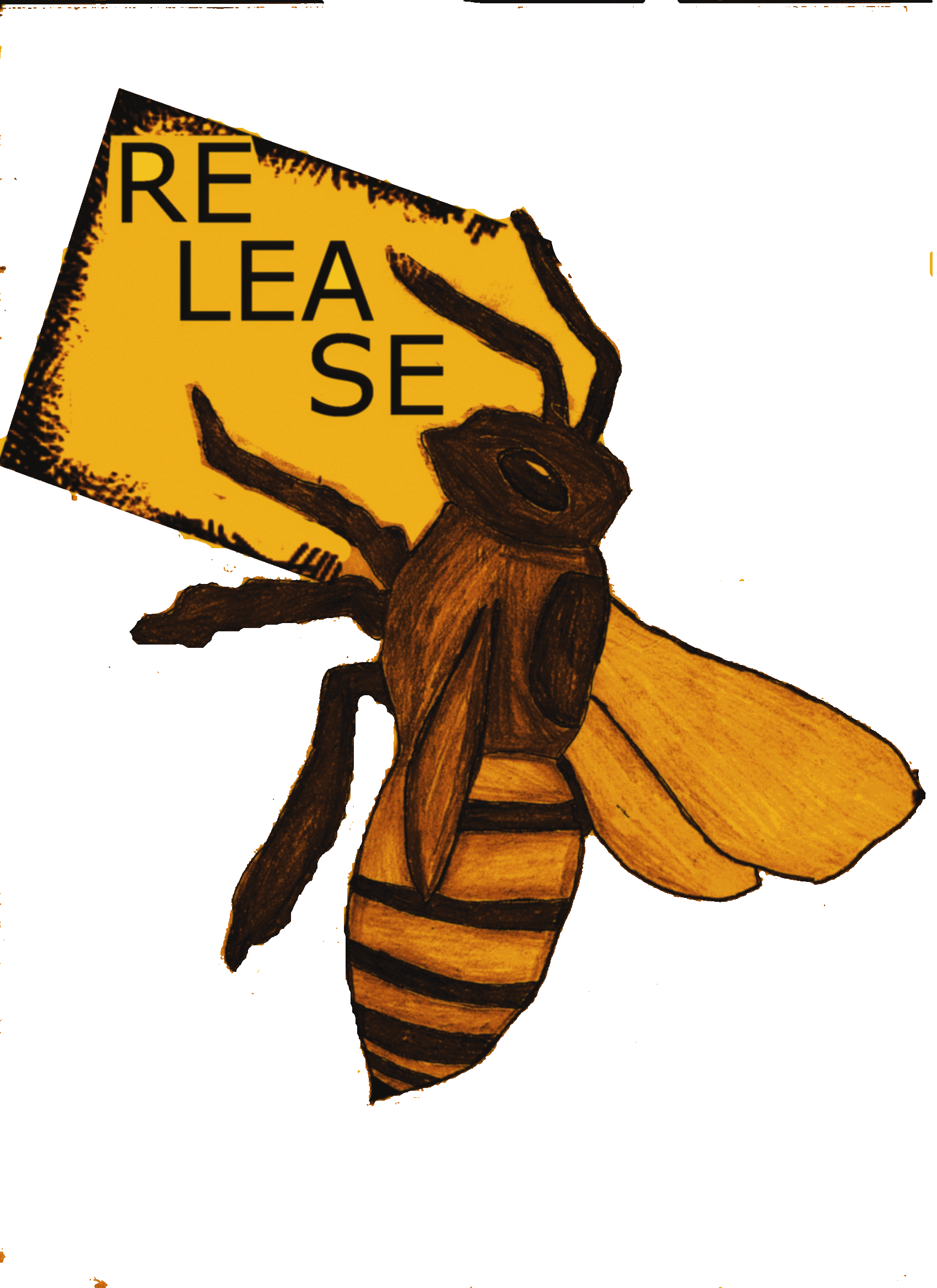 ΠΡΟΦΙΛ ΤΟΥ ΣΥΓΚΕΚΡΙΜΕΝΟΥ ΣΥΜΠΛΕΓΜΑΤΟΣ ΤΑΞΕΩΝ
Ε΄ ΤΑΞΗ:
3 μαθητές
Μια μαθήτρια ειδικής εκπαίδευσης με σοβαρά μαθησιακά προβλήματα σε όλα τα γνωστικά αντικείμενα
Δύο μαθητές  μέτριας προς χαμηλή επίδοση

ΣΤ΄ ΤΑΞΗ:
7 μαθητές
Ένας μαθητής ειδικής εκπαίδευσης με πολλαπλά μαθησιακά και συναισθηματικά προβλήματα
Ένας μαθητής , με παραπομπή σε εξέλιξη, για ειδική εκπαίδευση και συναισθηματική στήριξη
Πέντε μαθητές σε πέντε διαφορετικά επίπεδα επίδοσης
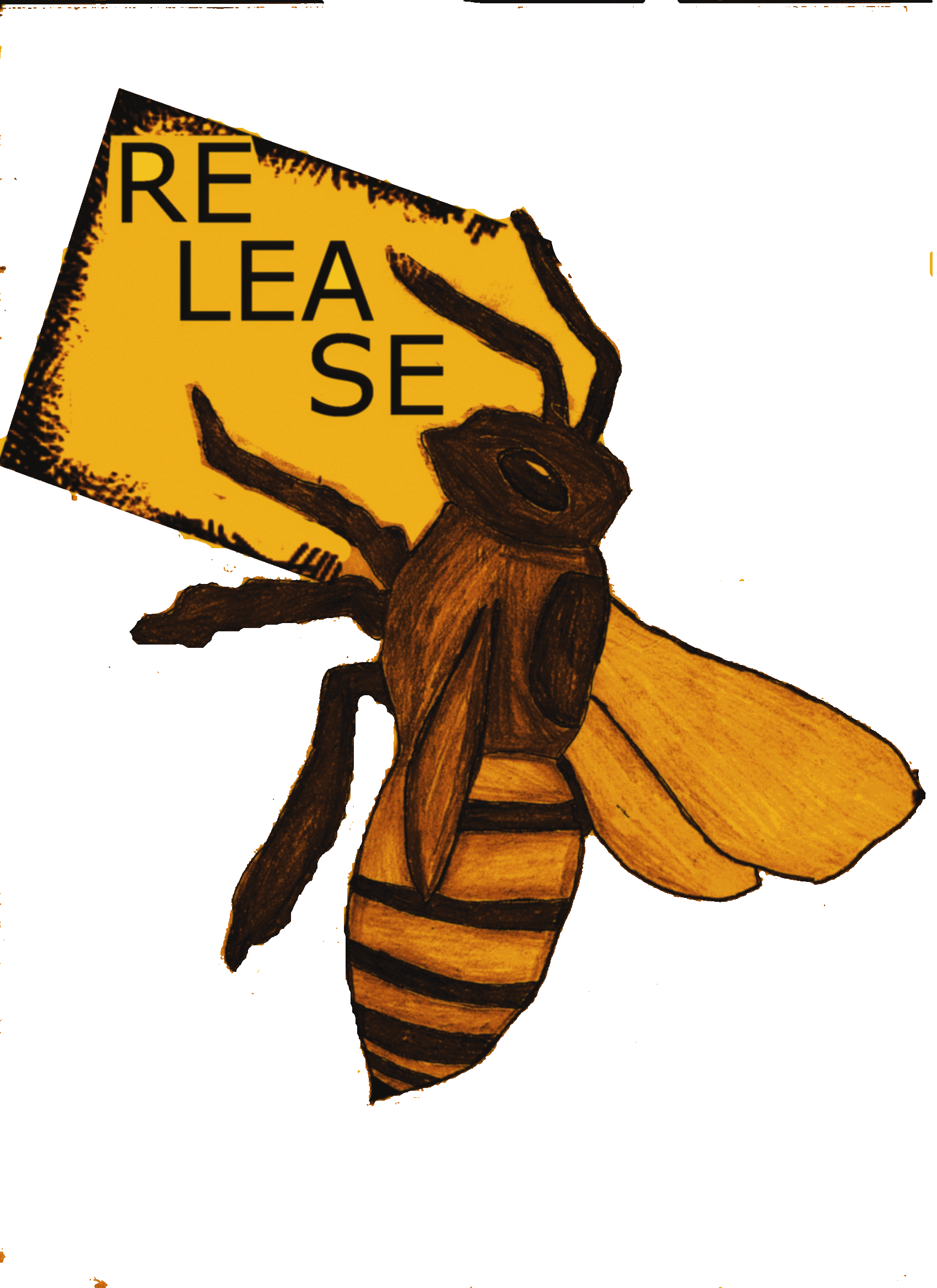 ΛΕΙΤΟΥΡΓΙΚΗ ΑΝΑΛΥΣΗ ΑΝΑΓΚΩΝ  ΤΩΝ ΜΑΘΗΤΩΝ
Μετά από αξιολόγηση, στην αρχή της σχολικής χρονιάς, εντοπίσαμε τα ακόλουθα:
Πολύ χαμηλό επίπεδο παραγωγής γραπτού λόγου από όλα τα παιδιά
Πολύ μεγάλη δυσκολία στο γράψιμο σωστά δομημένης πρότασης
Απουσία παραγράφων
Προβλήματα με τη χρήση σημείων στίξης
Πολύ φτωχό λεξιλόγιο
Τεράστιο πρόβλημα ορθογραφίας και τονισμού
Ελάχιστες  εώς καθόλου εμπειρίες και ευκαιρίες ανάπτυξης της προσωπικότητας των παιδιών
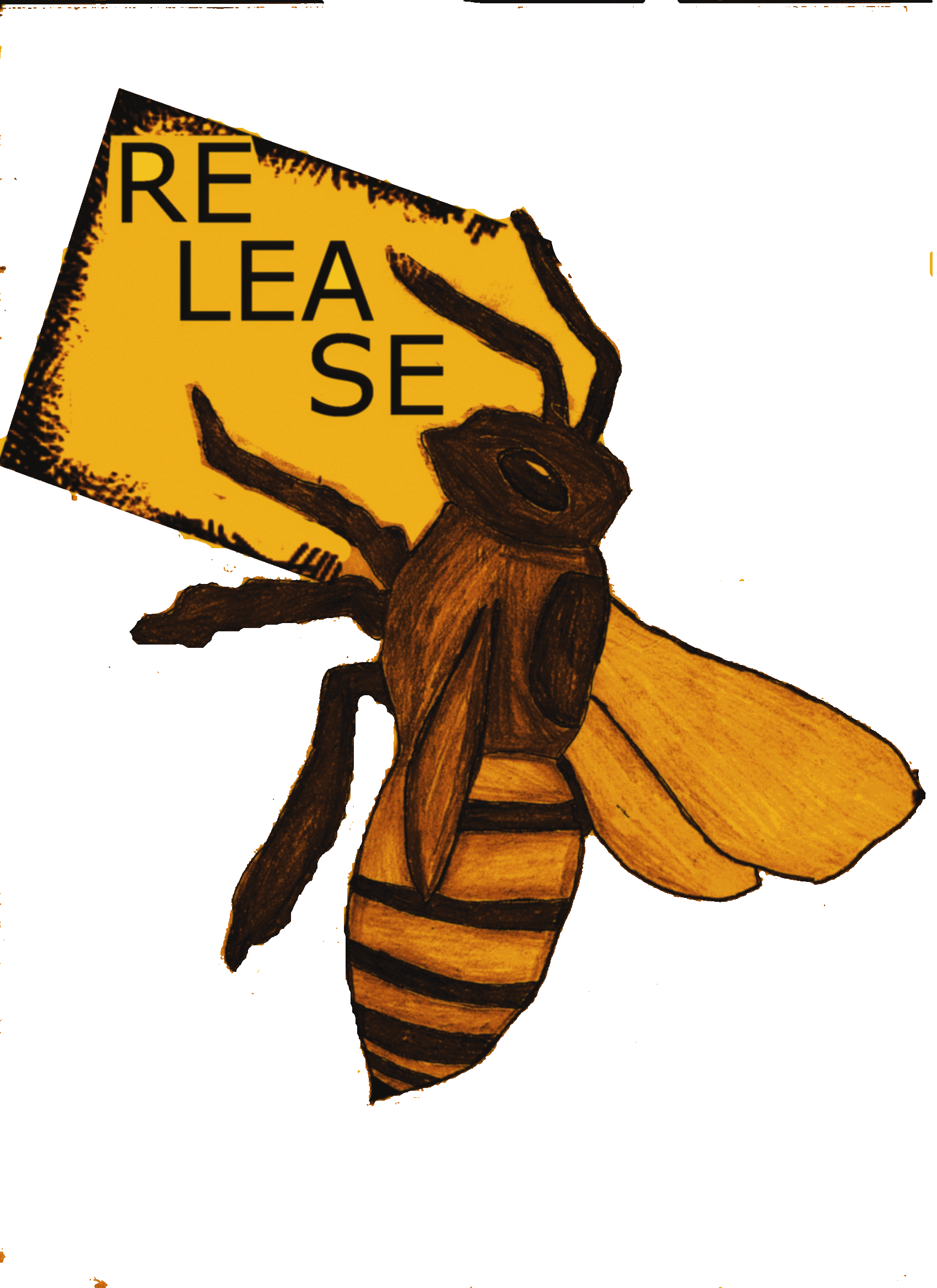 ΑΝΑΓΚΗ
Επιτακτική ανάγκη για εκπόνηση Σχεδίου Δράσης, εντός της σχολικής μονάδας, για βελτίωση της επίδοσης των παιδιών στην παραγωγή γραπτού λόγου.

Μεγάλη ευκαιρία ή συμμετοχή του σχολείου μας στο πρόγραμμα RELEASE. Αξιοποιήσαμε το πρόγραμμα εκπονώντας βραχυπρόθεσμο Σχέδιο Δράσης για την προώθηση αλλαγής από όλα τα παιδιά, μέσω της διαφοροποίησης.
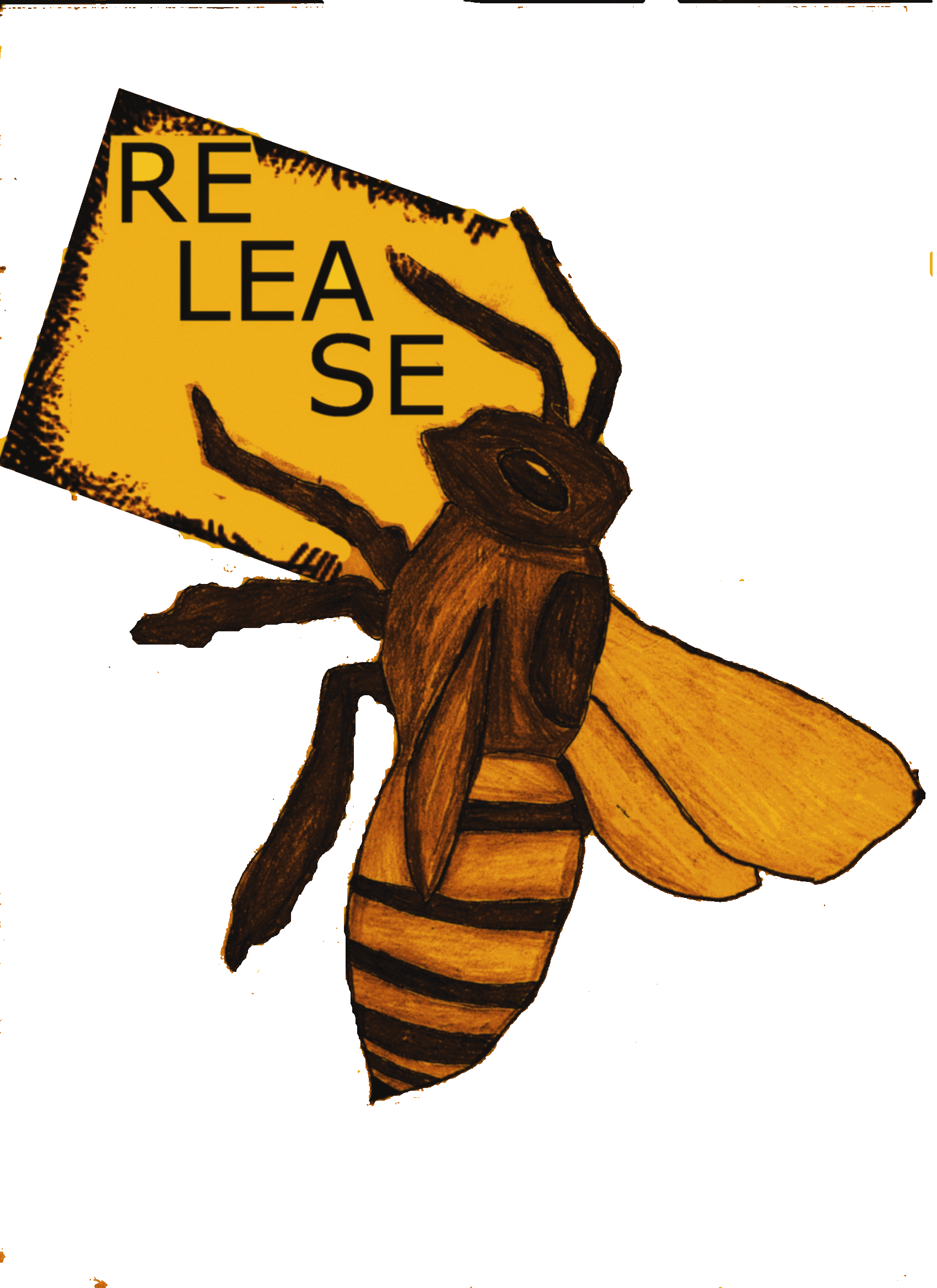 ΣΤΟΧΟΙ ΤΟΥ ΣΧΕΔΙΟΥ ΔΡΑΣΗΣ
ΣΤΟΧΟΣ 1ος:
Τα παιδιά να γράφουν απλές και επαυξημένες προτάσεις, δομημένες με τις συμβάσεις του γραπτού λόγου.

ΣΤΟΧΟΣ 2ος :
Τα παιδιά να αναπτύσσουν παράγραφο για κάποιο θέμα και να τη μεγαλώνουν με τη χρήση επαυξημένων προτάσεων.

Ο βραχυπρόθεσμος σχεδιασμός δράσης βρίσκεται αναρτημένος στην πλατφόρμα του προγράμματος.
βραχυπρόθεσμος  σχεδιασμός δράσης - RELEASE.docx
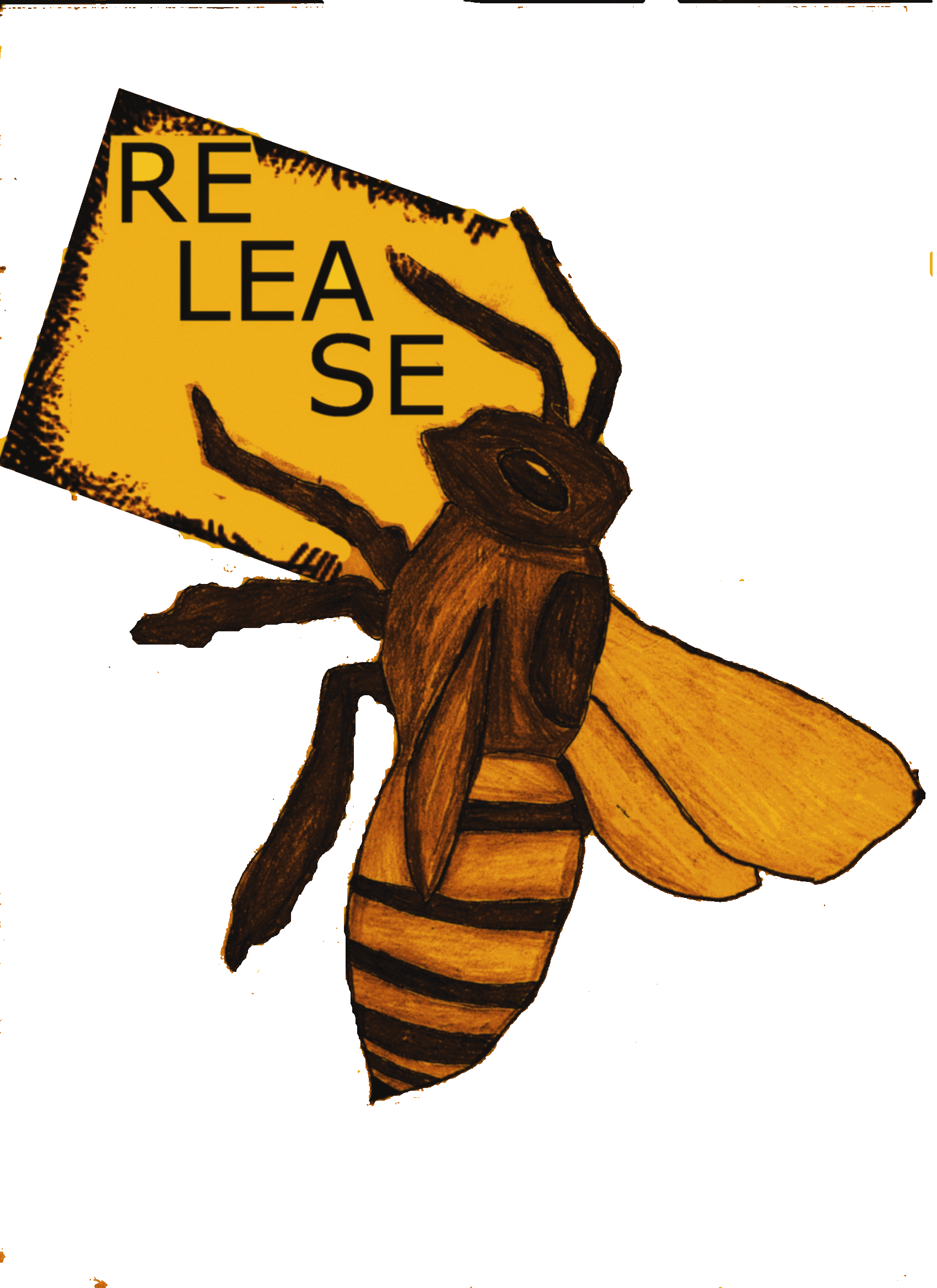 ΠΟΡΕΙΑ ΥΛΟΠΟΙΗΣΗΣ
Καθορισμός σκοπού και στόχων του μαθήματος και ανάλυσή τους σε:	
Προαπαιτούμενες γνώσεις και δεξιότητες
Βασικές -πυρηνικές γνώσεις και δεξιότητες
Μετασχηματιστικές γνώσεις και δεξιότητες

Η διαφοροποίηση της διδασκαλίας γινόταν:
  ως προς το περιεχόμενο, με βάση της ανάγκες των παιδιών
 Ως προς τη στήριξη που έδινα στα παιδιά, ανάλογα με τις ανάγκες που παρουσίαζαν.
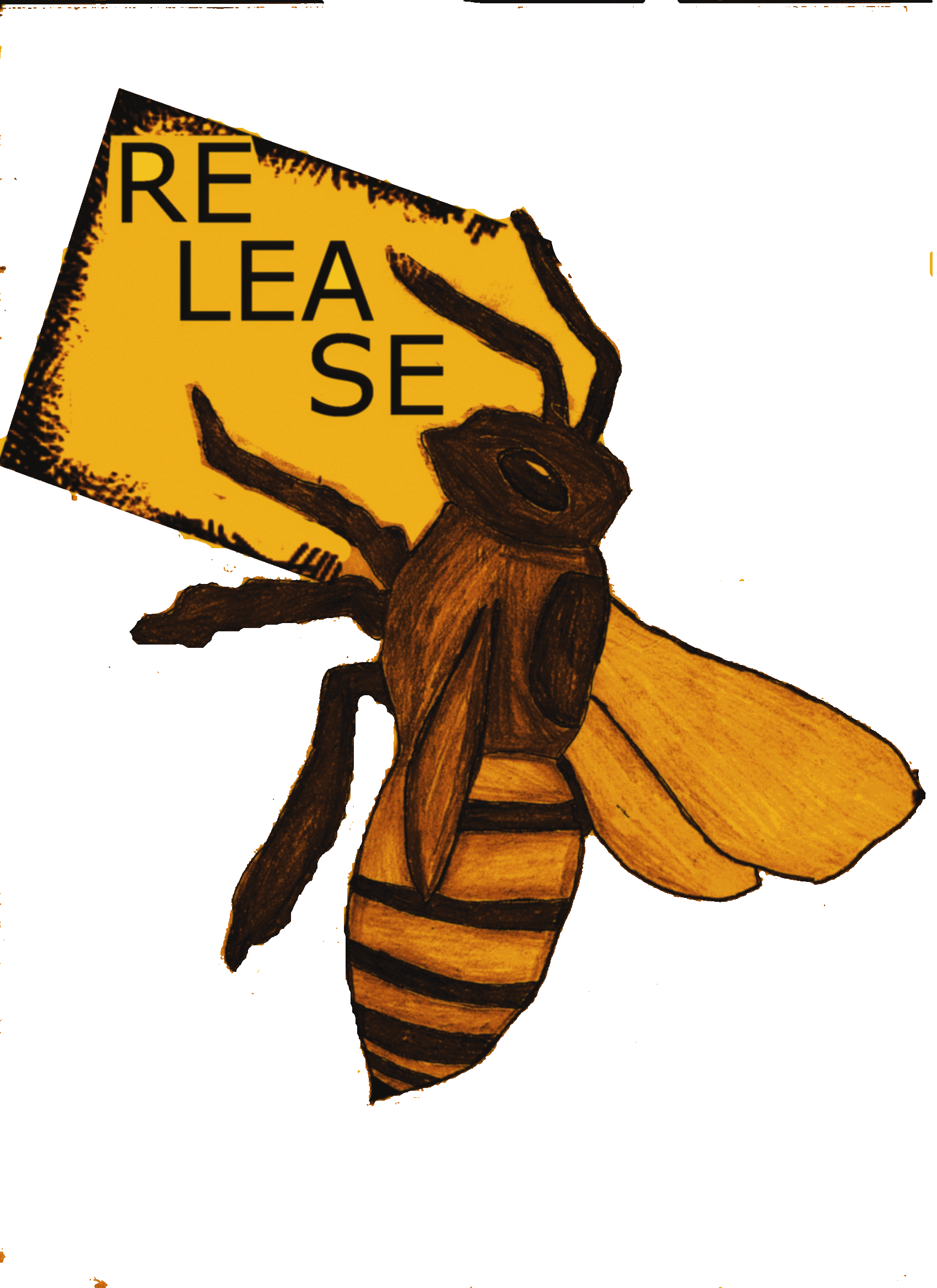 ΣΤΟΧΟΣ 1ος
Δούλεψα στο πλαίσιο ενότητας για τα Χριστούγεννα με βάση τον κριτικό γραμματισμό και τα ΝΑΠ γλώσσας.
Η τάξη δούλεψε πρώτα με :
Ανεξάρτητη μελέτη (ο κάθε μαθητής μόνος του ασχολήθηκε με τις εργασίες του)
Στην πορεία είχαν την ευχέρεια να συνεργαστούν και να ανταλλάξουν απόψεις σε ομάδες των 2-3 παιδιών.
Και τέλος τους δόθηκε η ευκαιρία να ανακοινώσουν στην ολομέλεια, να συζητήσουν και να αξιολογήσουν τις  εργασίες με βάση δοσμένα κριτήρια, διαδικασία που είναι εξασκημένοι να κάνουν.
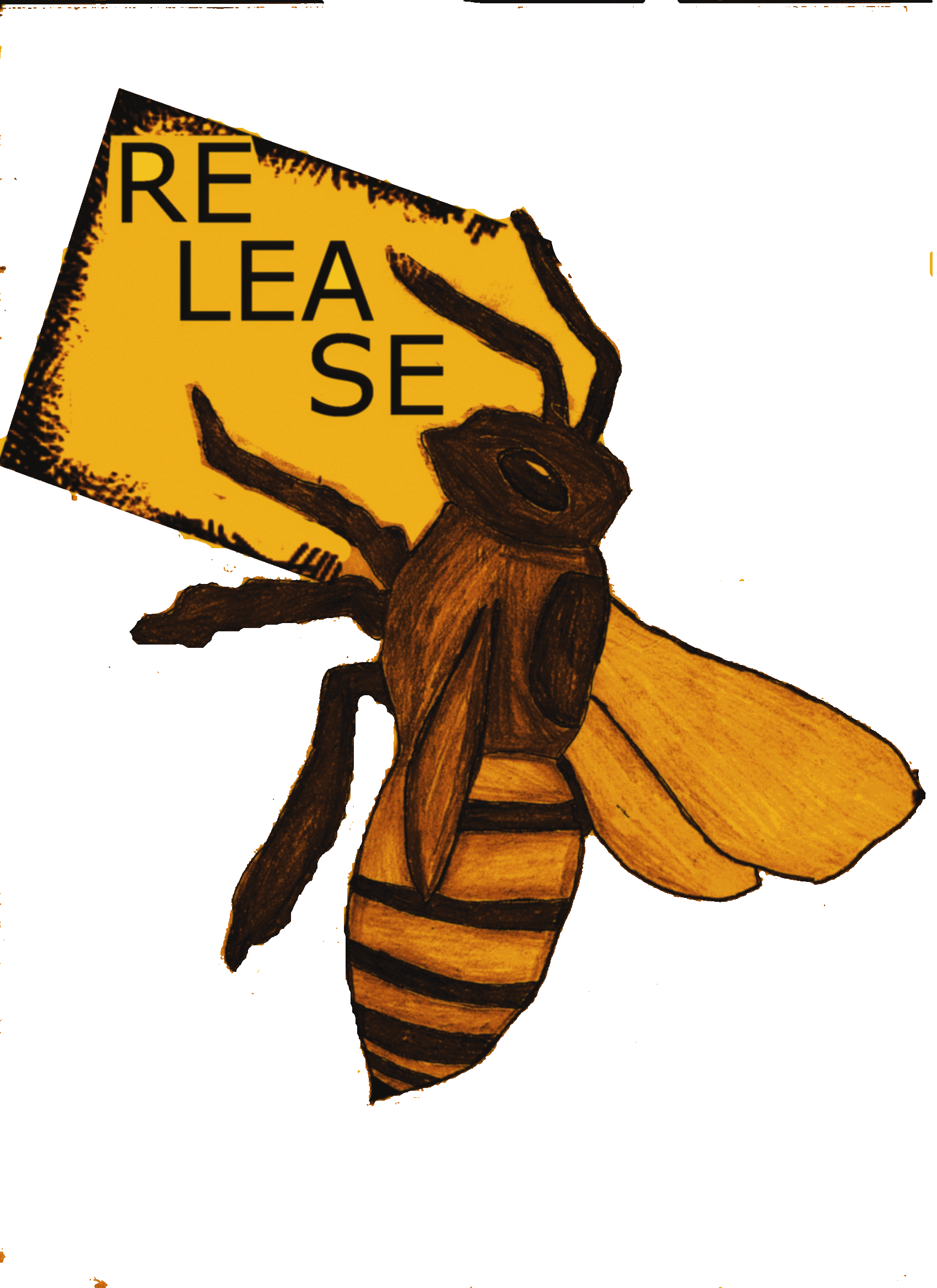 ΕΝΔΕΙΚΤΙΚΟ ΠΑΡΑΔΕΙΓΜΑ ΑΔΥΝΑΤΗΣ ΜΑΘΗΤΡΙΑΣ
ΜΕΤΑ ΤΗ ΔΙΑΦΟΡΟΠΟΙΗΣΗ ΜΕ ΤΗ ΒΟΗΘΕΙΑ ΤΗΣ ΟΜΑΔΑΣ 
 
Το αγαπημένο μου παιχνίδι είναι ένα αγγελάκι.
Το έφτιαξαν τα παιδάκια του Νηπιαγωγείου πέρσι.
…
ΠΡΙΝ ΤΗΝ ΔΙΑΦΟΡΟΠΟΙΗΣΗ

Το αγαπημένο μου παιχνίδι είναι ένα αγγελάκι που το έφτιαξα τα παιδάκια του Νηπιαγωγείου πέρσι και το πουλούσα στο παζαράκι του που έφτιαξαν στη εκκλησία….
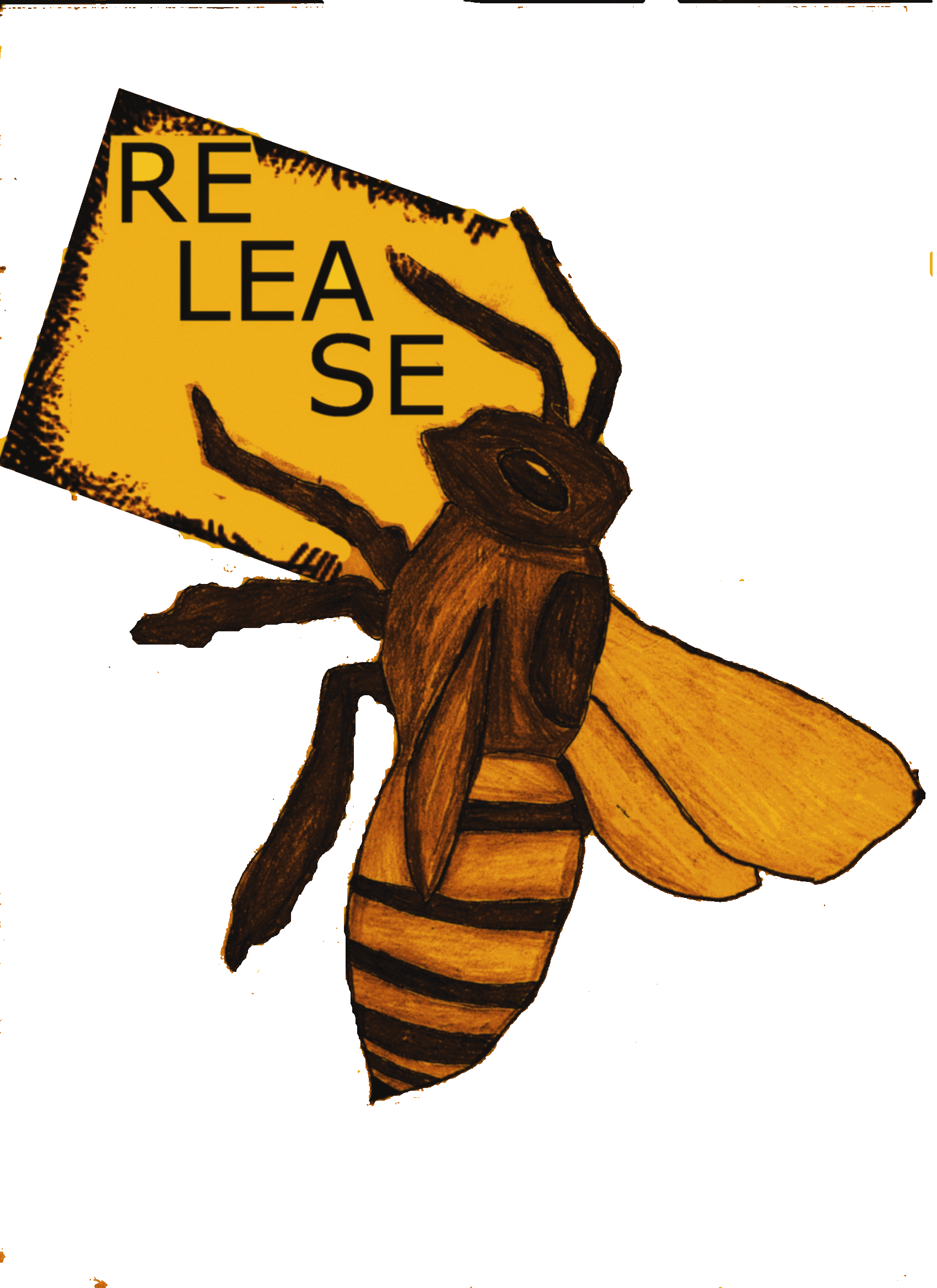 ΕΝΔΕΙΚΤΙΚΟ ΠΑΡΑΔΕΙΓΜΑ ΔΥΝΑΤΟΥ ΜΑΘΗΤΗ
ΜΕΤΑ ΤΗ ΔΙΑΦΟΡΟΠΟΙΗΣΗ

   
    Ο Άγιος Βασίλης , κατακουρασμένος από το τεράστιο ταξίδι του, έφτασε στο χωριό του.
ΠΡΙΝ ΤΗΝ ΔΙΑΦΟΡΟΠΟΙΗΣΗ:


Ο Άγιος Βασίλης έφτασε στο χωριό του.
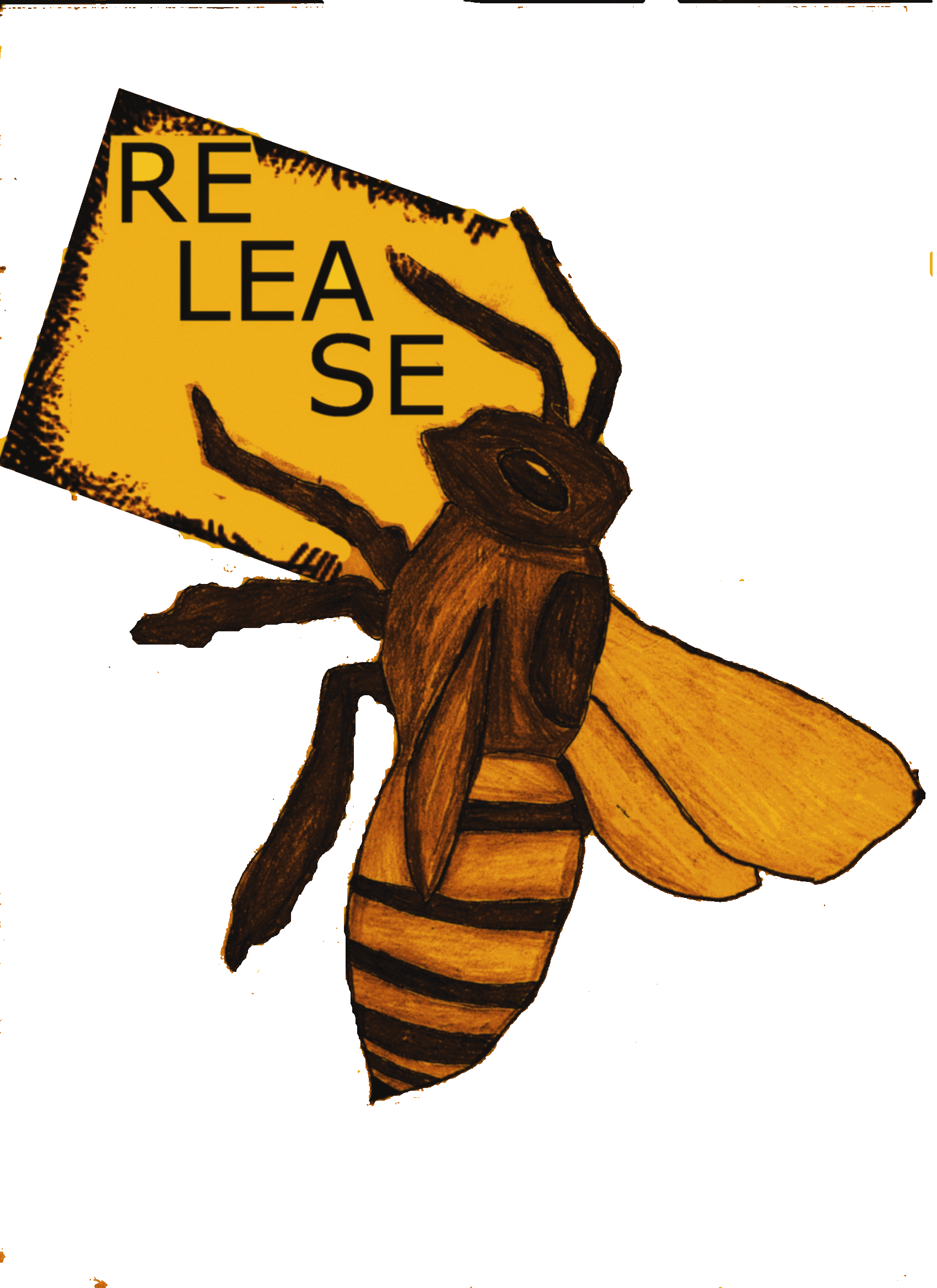 ΣΤΟΧΟΣ 2ος
Ο 2ος  στόχος ήταν συνέχεια του 1ου  ( ανάπτυξη παραγράφου για κάποιο θέμα και το μεγάλωμά της με χρήση επαυξημένων προτάσεων)

Το δούλεψα μέσα από διάφορες ευκαιρίες στο μάθημα της γλώσσας:
Συνέχεια της ενότητας για τα Χριστούγεννα
Ελληνικά Ε΄ ( ενότητα: Μυστήρια – επιστημονική φαντασία)
Ελληνικά ΣΤ΄( ενότητα: Η ζωή σε άλλους τόπους)
Δουλειά έγινε και μέσα από άλλα γνωστικά αντικείμενα όπως η Γεωγραφία και η Ιστορία
 
Η επίτευξη των στόχων δεν ολοκληρώθηκε, συνεχίζει καθ’ όλη τη σχολική χρονιά με κάθε ευκαιρία.
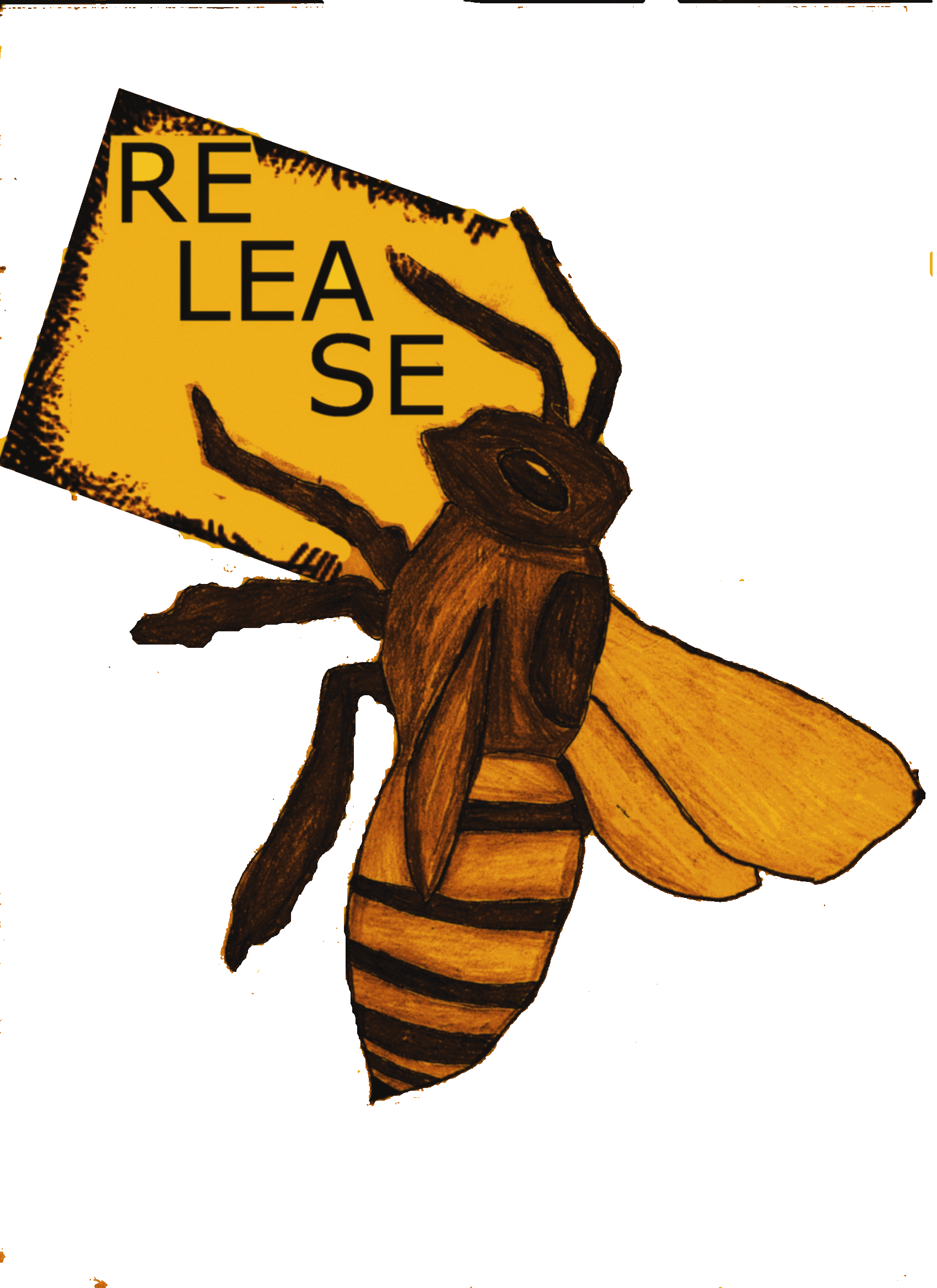 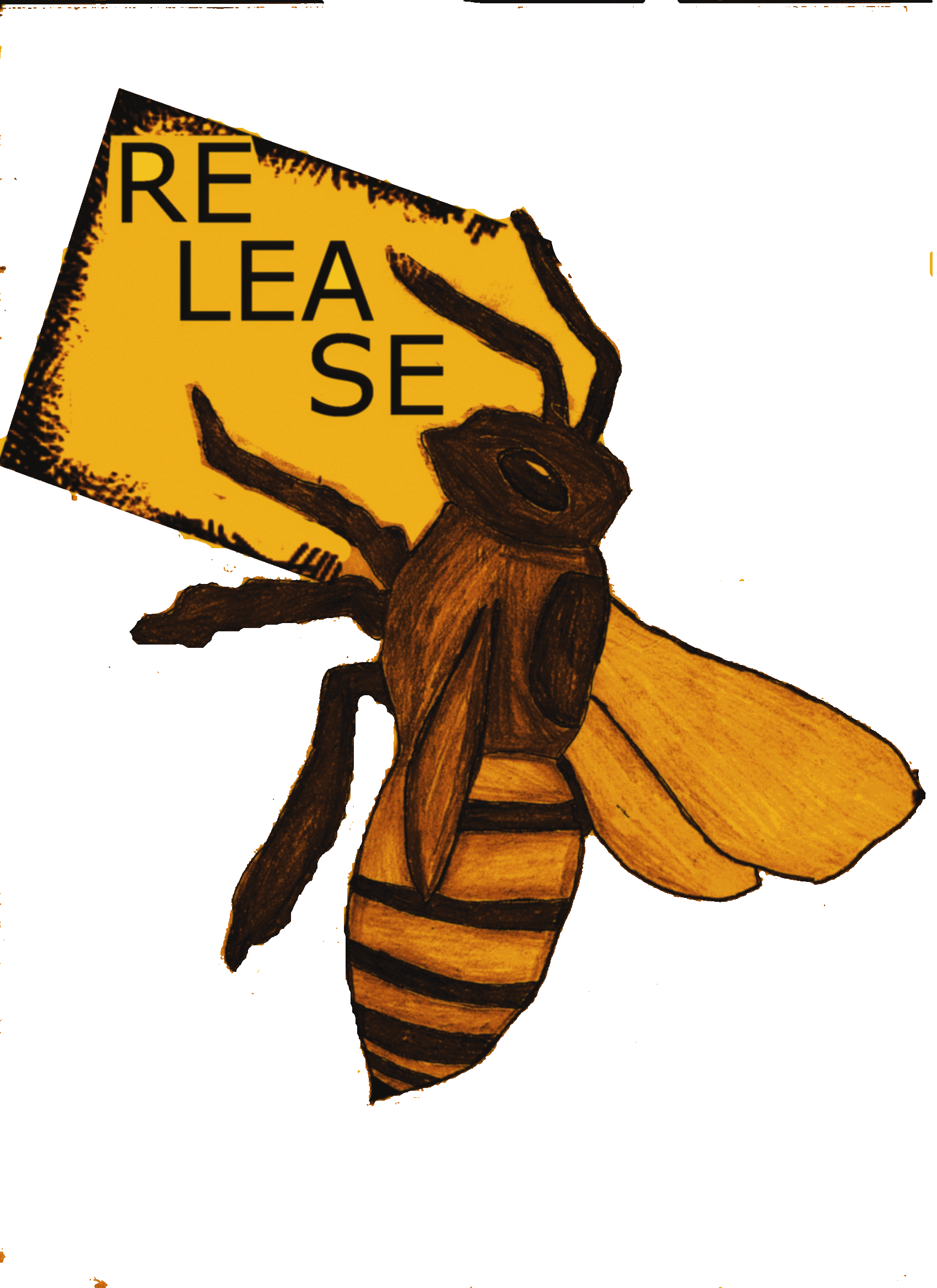 ΣΤΟΧΟΣ 2ος
Πάλι ξεκίνησα με διαφοροποίηση των επιμέρους στόχων:
Διαφοροποίηση περιεχομένου

Διαφοροποίηση δραστηριοτήτων
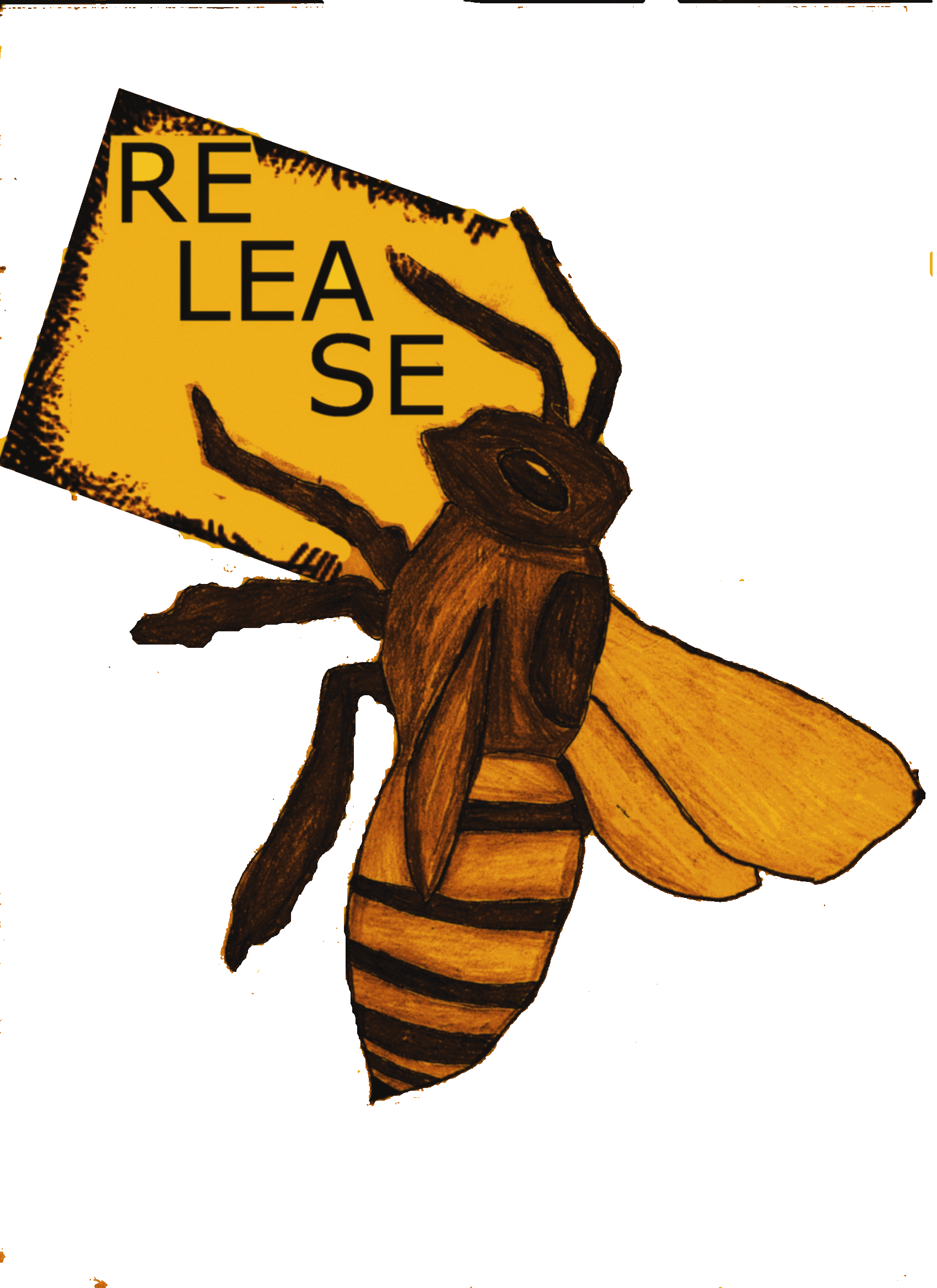 Ε	νδεικτικές δραστηριότητες:

Για να καταλάβουμε ότι μια παράγραφος
αποτελείται από θεματική πρόταση, σχόλια –
λεπτομέρειες και κατακλείδα, την παρομοίασα με ένα σάντουιτς.
 
Εντοπίσαμε τα μέρη του και τα
αντιπαραβάλαμε με την 
παράγραφο.
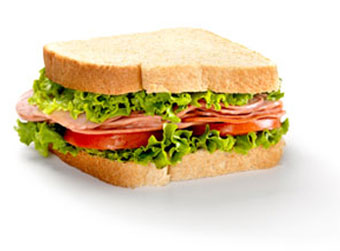 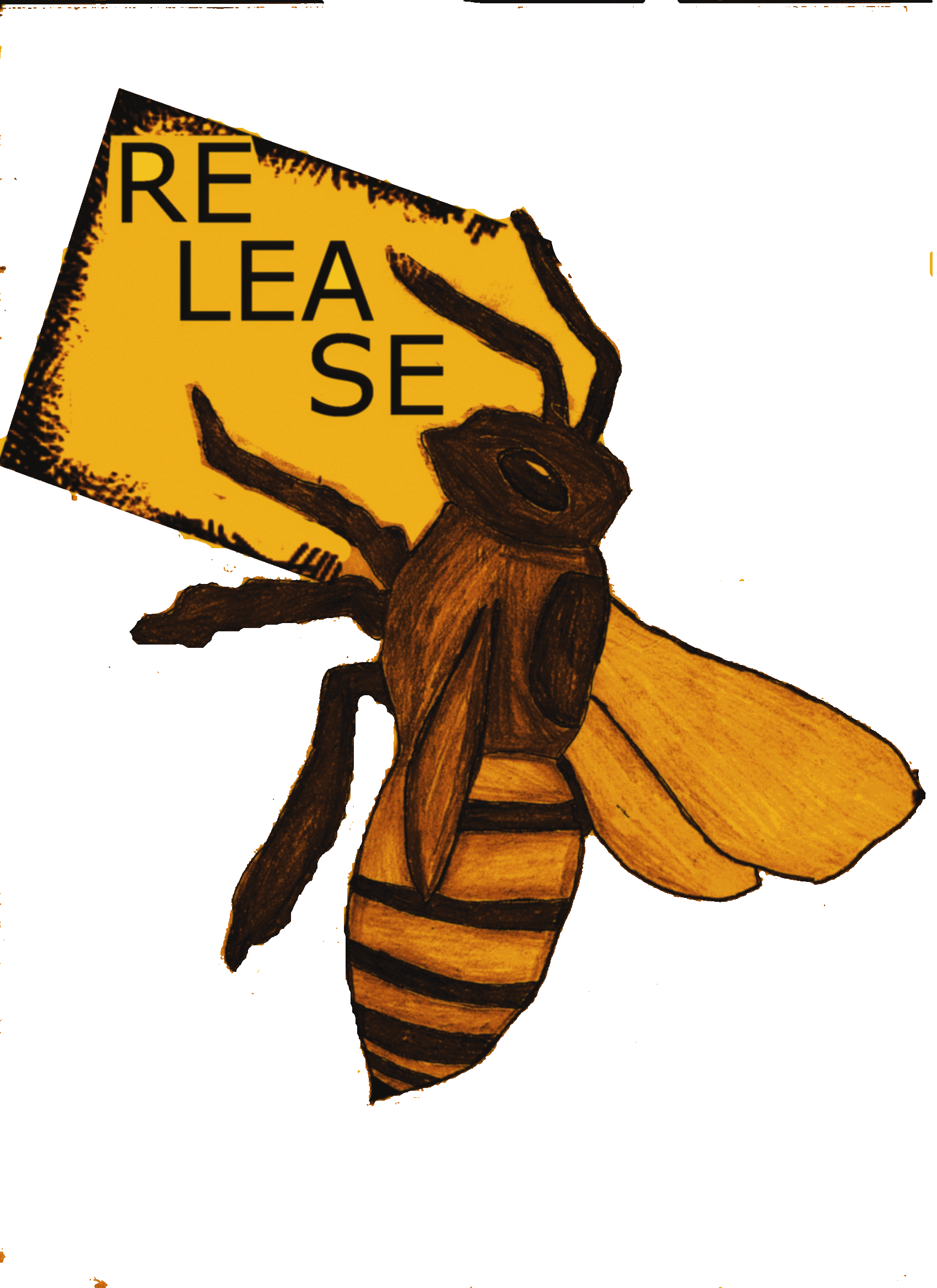 Η θεματική πρόταση είναι το κομμάτι του ψωμιού που σκεπάζει όλα τα από κάτω.




Άρα είναι το γενικό θέμα.
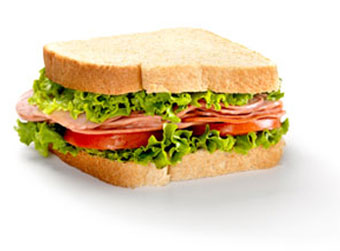 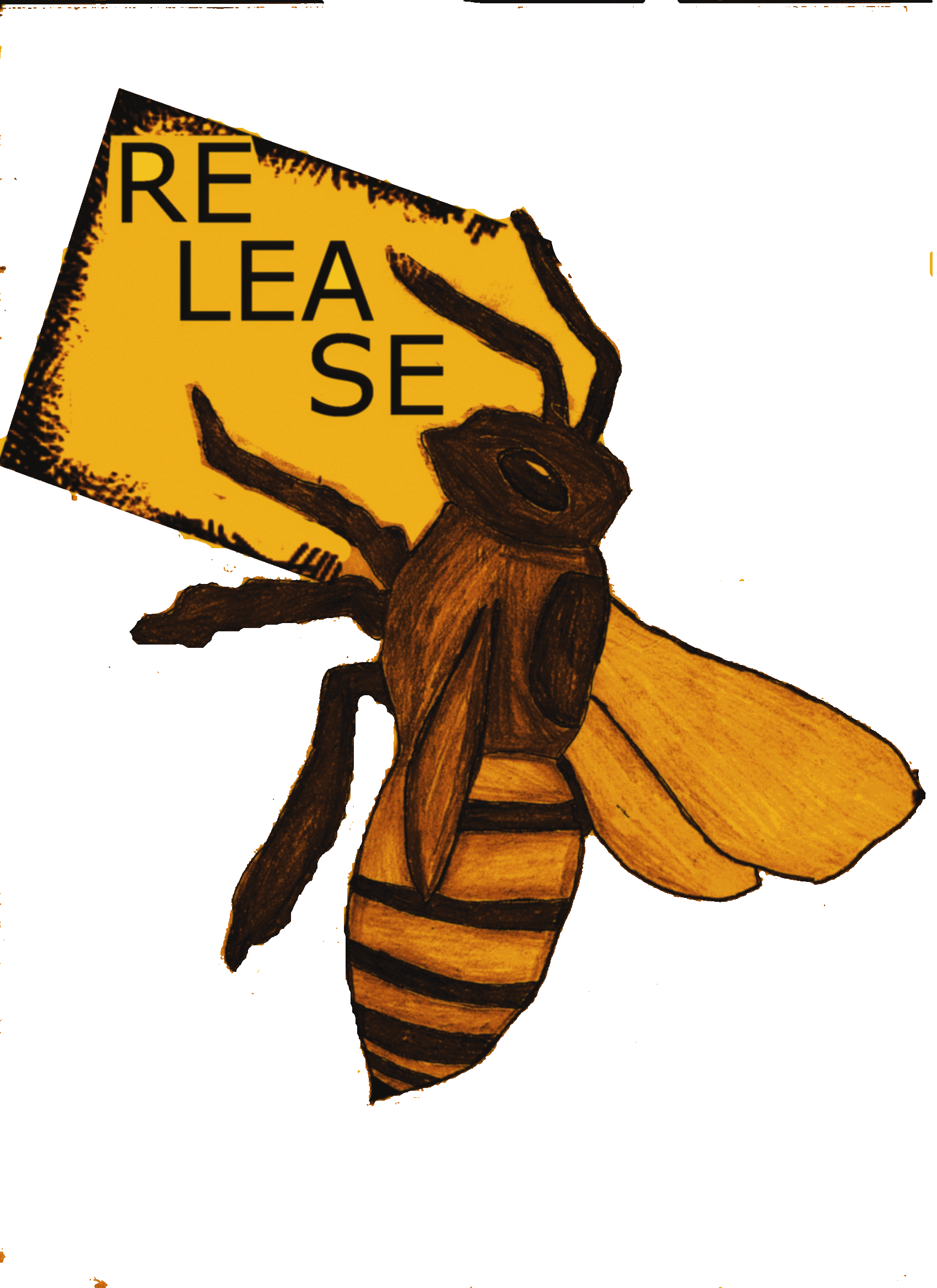 Οι πιο αδύνατοι μαθητές εντόπισαν μέσα από
ομάδες λέξεων, την λέξη που περιλαμβάνει όλα τα
υπόλοιπα. 

Παράδειγμα:
Τρένο
Αεροπλάνο
Αυτοκίνητο
Λεωφορείο
Μέσα μεταφοράς
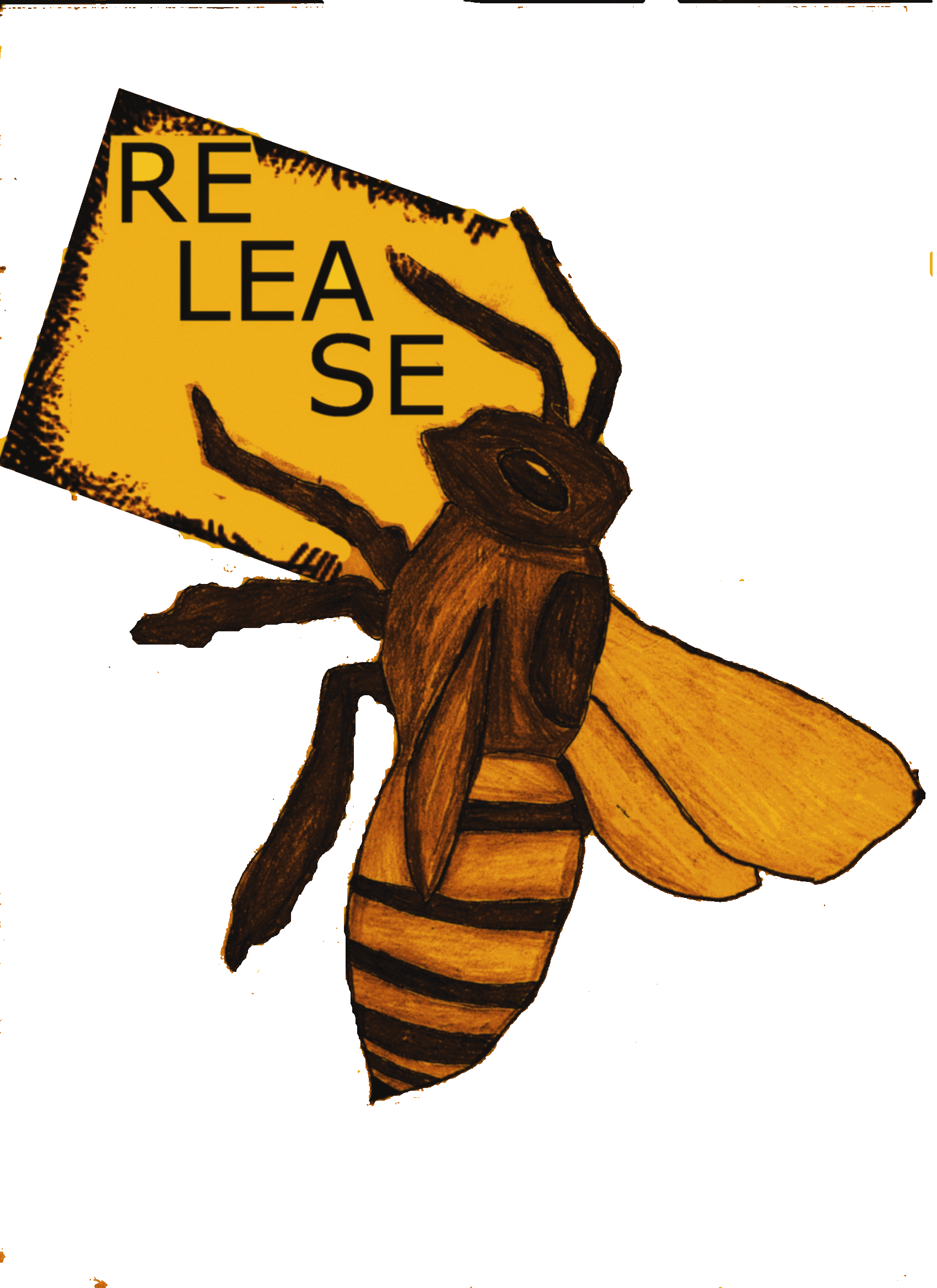 Προχώρησαν ένα βήμα παρακάτω, από τις λέξεις
σε ιδέες νοήματα:
Παράδειγμα:
Δεν ρυπαίνουμε το περιβάλλον.
Εξοικονομούμε πρώτες ύλες, γιατί τα υλικά που ανακυκλώνουμε μπορούν να ξαναχρησιμοποιηθούν για να φτιαχτεί πάλι χαρτί, γυαλί, μέταλλο.
Τα καλά της ανακύκλωσης είναι πολλά.
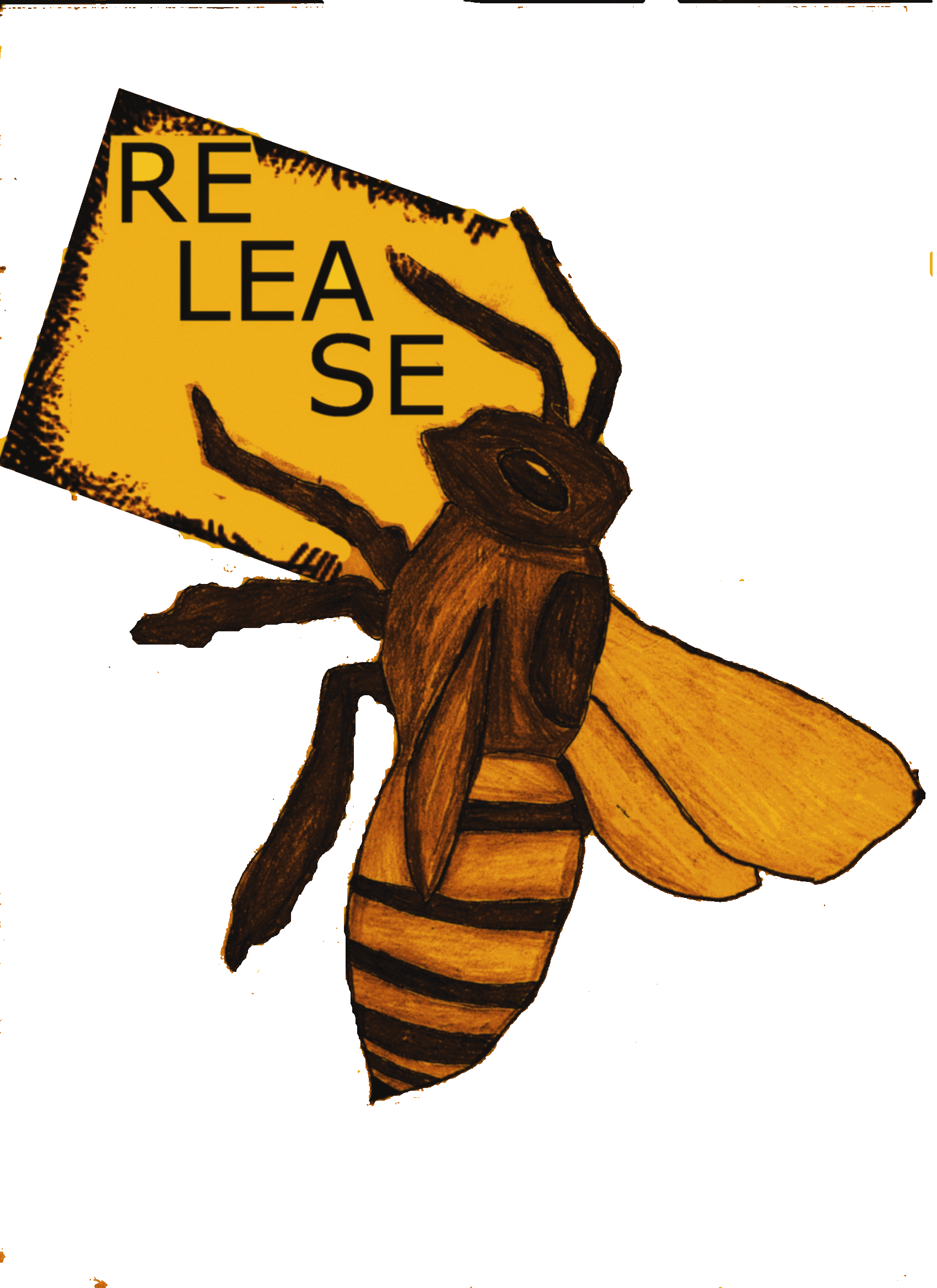 Οι πιο καλοί μαθητές ασχολήθηκαν με άλλο
επίπεδο ασκήσεων. Τους δόθηκαν οι επιμέρους
προτάσεις για να σκεφτούν τη θεματική πρόταση. 
Παράδειγμα:
Στα σκυλάκια αρέσει να κάθονται κοντά στο αφεντικό τους και να του κάνουν παρέα.
Ακόμα γαβγίζουν, όταν νιώθουν κίνδυνο και προειδοποιούν το αφεντικό τους.
Τέλος, δεν ξεχνούν το αφεντικό τους ακόμα και αν το αποχωριστούν για καιρό.
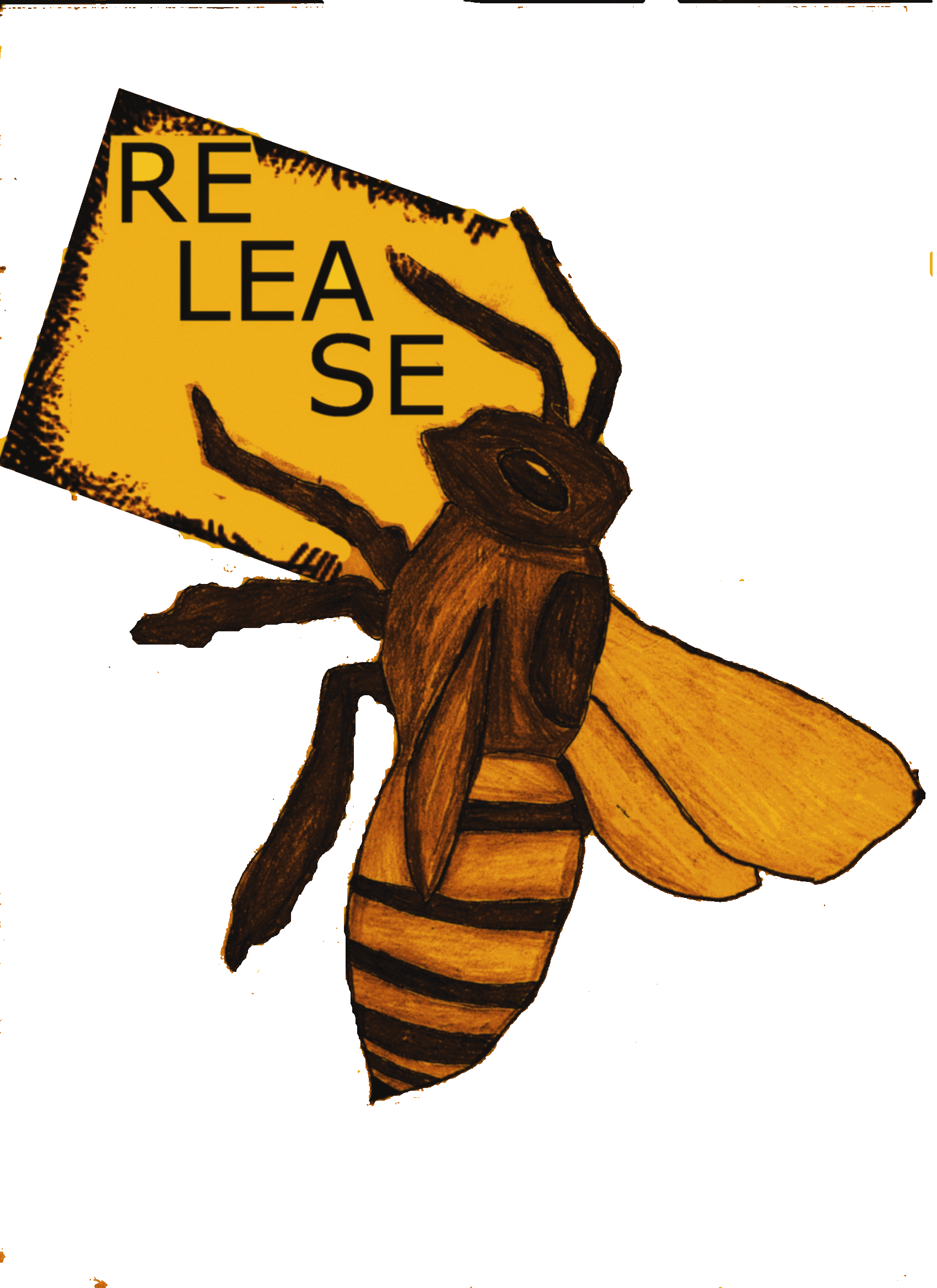 Εξήγησα ότι η κατακλείδα, η τελευταία πρόταση
της παραγράφου, είναι το δεύτερο κομμάτι του
ψωμιού που κρατά όλα τα υπόλοιπα υλικά που
βάζουμε στο σάντουιτς. 

Εξασκηθήκαμε κάνοντας ανάλογες ασκήσεις για
εντοπισμό της κατακλείδας.
γράψιμο κατακλείδας

- Ανάλογα δουλέψαμε και στο πώς αναπτύσσουμε τη θεματική πρόταση κάνοντας σχόλια ή πιο απλά τι βάζουμε μέσα στο σάντουιτς.
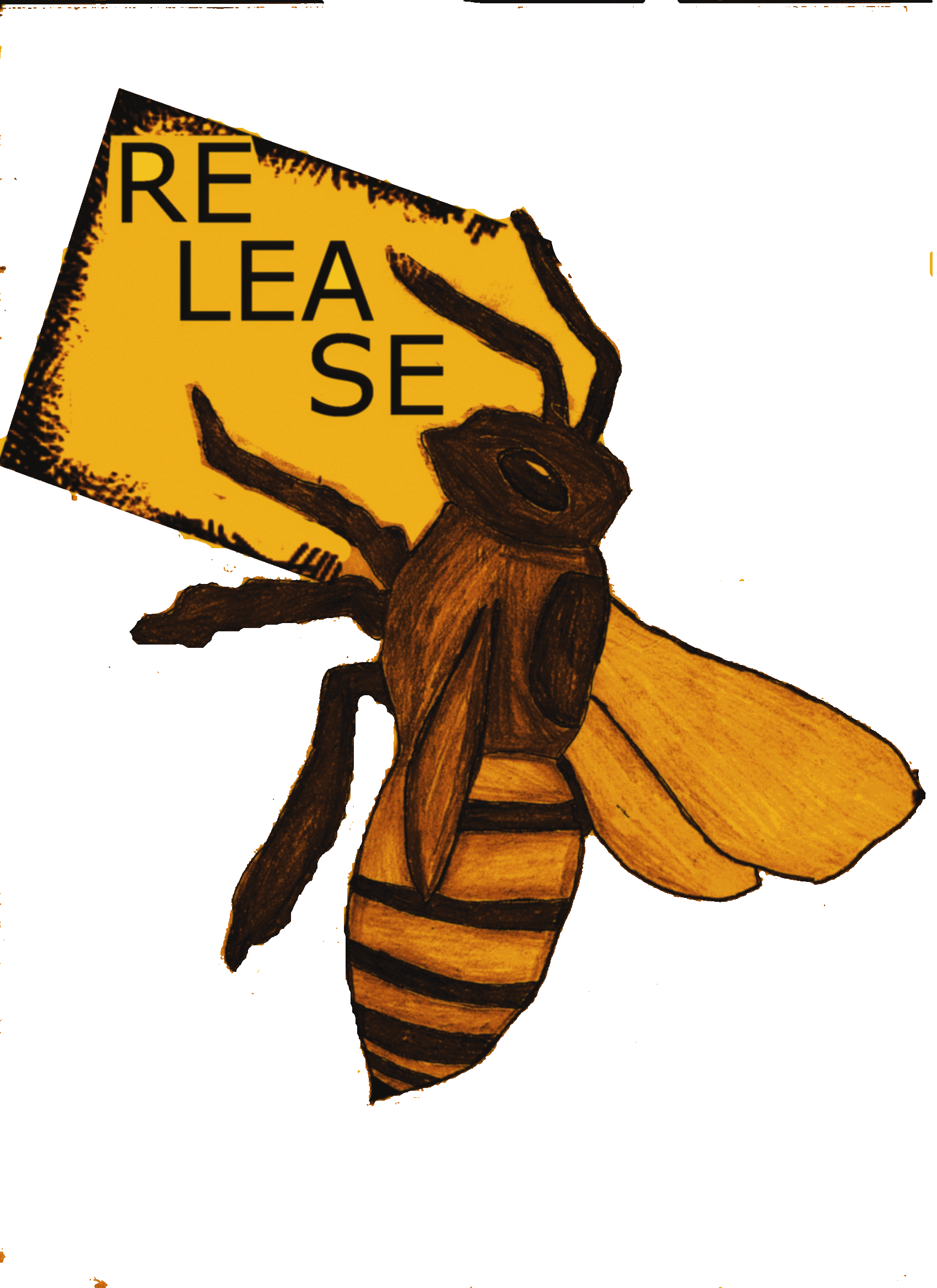 Για να μεγαλώσουμε την παράγραφο μας (δηλαδή
να προωθήσουμε τη χρήση επαυξημένων
προτάσεων αντί απλών) πάλι θυμηθήκαμε το
σάντουιτς:





Θα πρέπει να βάζουμε μεγαλύτερα κομμάτια στο
σάντουιτς που φτιάχνουμε (π.χ. όχι λεπτές
φετούλες ντομάτας).
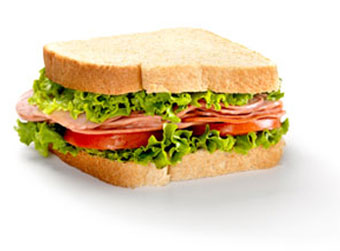 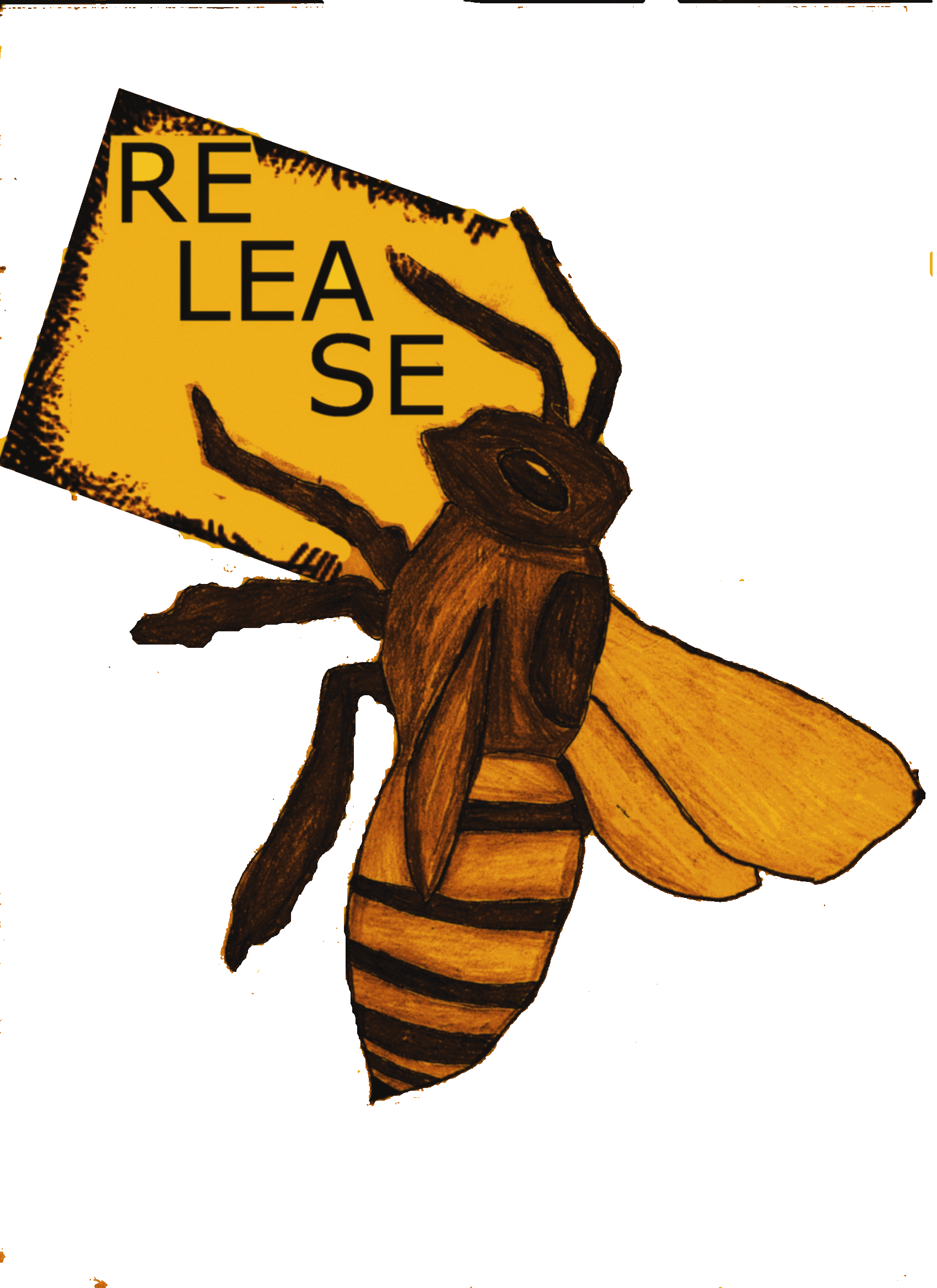 π.χ.
Λεπτή φετούλα ντομάτας/ζαμπόν:
«Η αγαπημένη μου κούκλα φοράει καπέλο και ένα ροζ φόρεμα».

Κανονική φέτα ντομάτας/ζαμπόν:
«Η αγαπημένη μου κούκλα φοράει ένα μεγάλο άσπρο καπέλο και ένα ροζ φόρεμα με άσπρους φιόγκους».
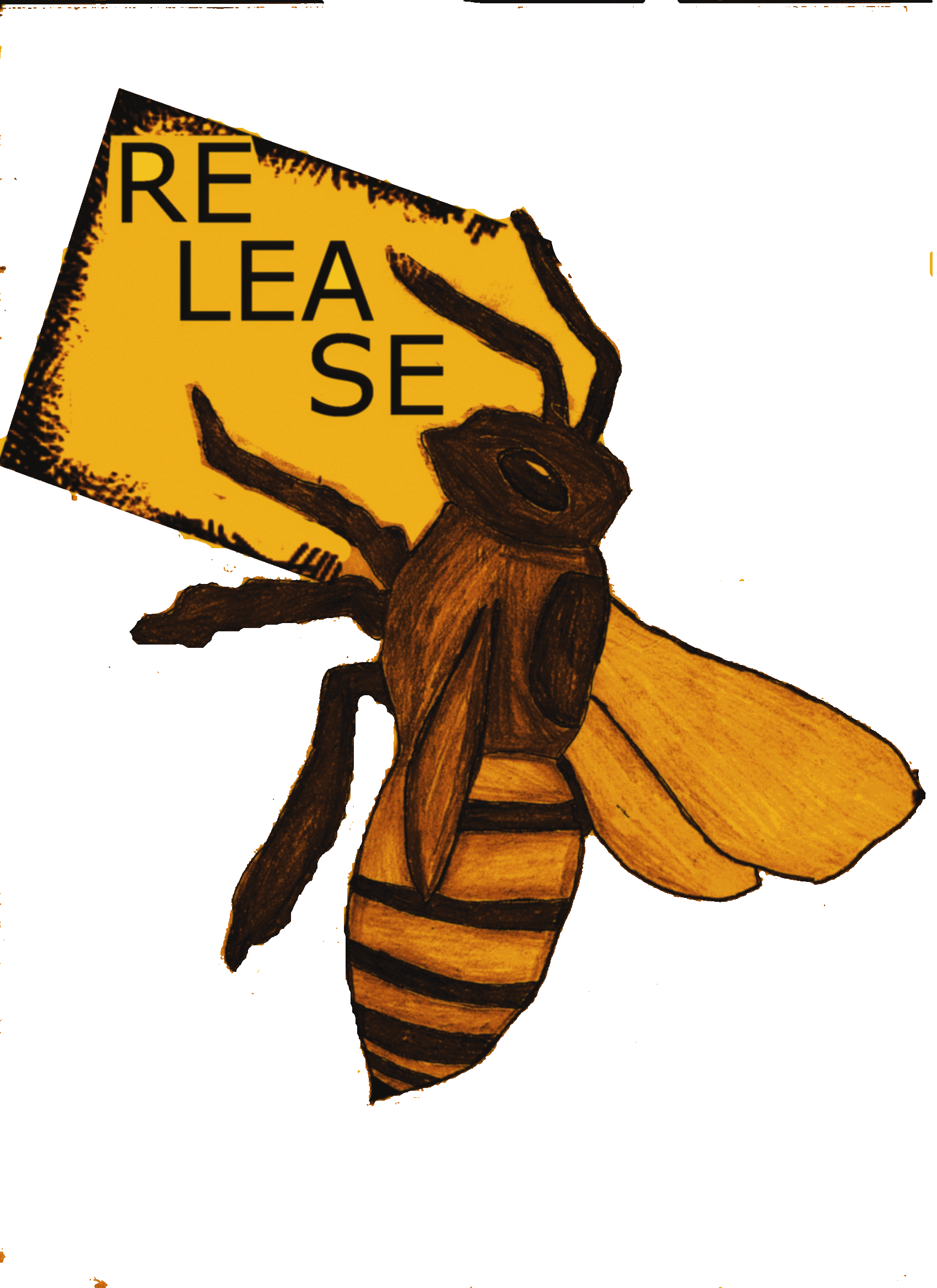 Στη συνέχεια, δόθηκαν στα παιδιά ομάδες λέξεων
ή προτάσεων/νοημάτων και τους ζήτησα να
βρουν ποιο δεν είναι σχετικό με τα υπόλοιπα. 

Οι πιο αδύνατοι μαθητές ασχολήθηκαν και
παρουσίασαν τα αποτελέσματα τους όσον αφορά
στις λέξεις και οι υπόλοιποι στις προτάσεις/νοήματα.
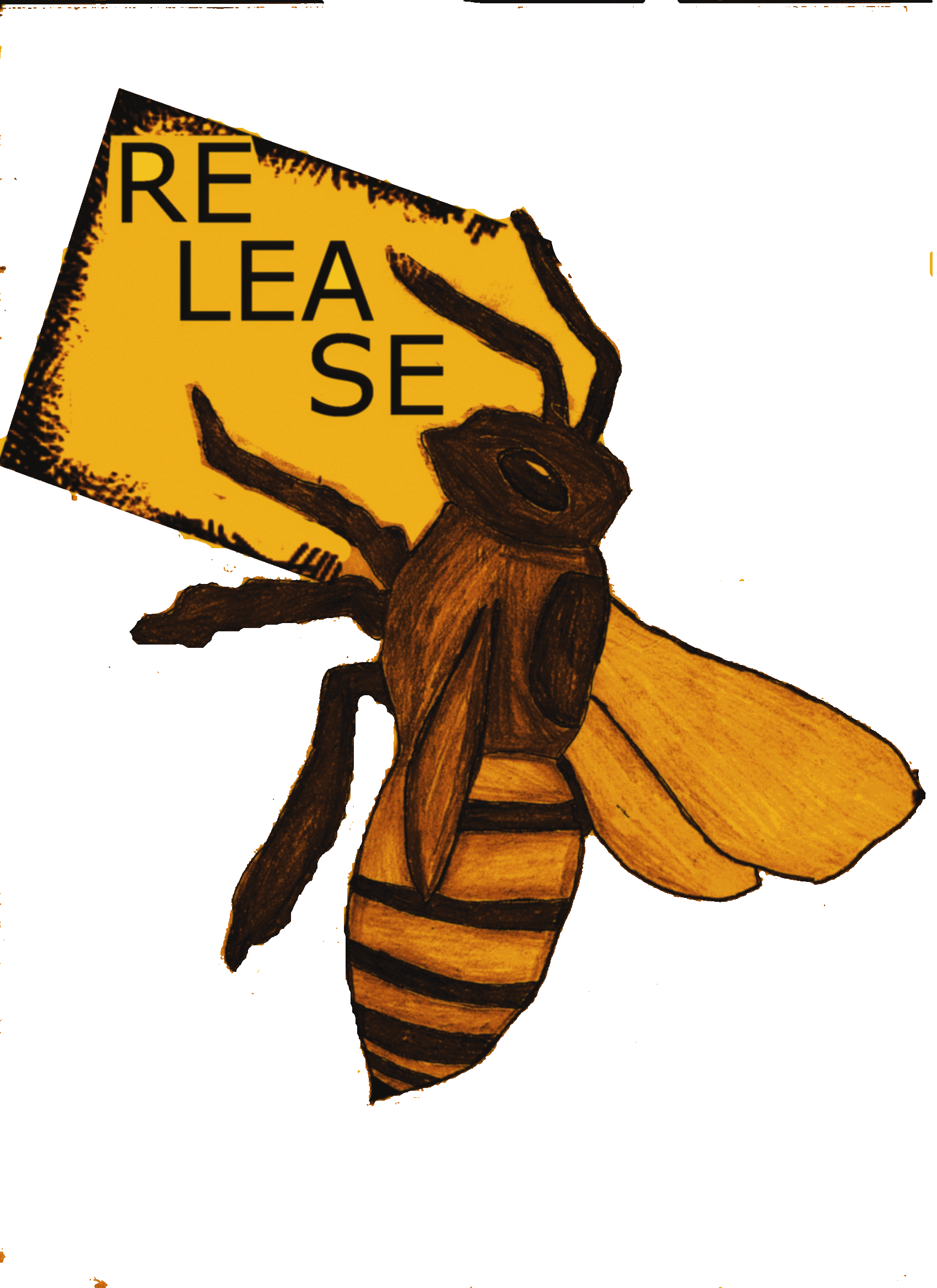 Παραδείγματα:
Λιοντάρι
Ζέβρα
Πρόβατο
Ιπποπόταμος
πίθηκος
Υπάρχουν ζώα που κινδυνεύουν να εξαφανιστούν.
Οι φώκιες Monachus – Monahus, η χελώνα Caretta – Caretta , η καφέ αρκούδα είναι κάποια από αυτά τα ζώα.
Αν και δεν έχω δει αρκούδα, νομίζω ότι είναι πολύ τρομακτική.
Όλα τα ζώα αλλά κυρίως αυτά πρέπει να τα προστατεύουμε.
Για αυτό και υπάρχουν οργανώσεις που φροντίζουν τα ζώα.
Νομίζω ότι όλοι μας πρέπει να γίνουμε μέλη σε μια τέτοια οργάνωση.
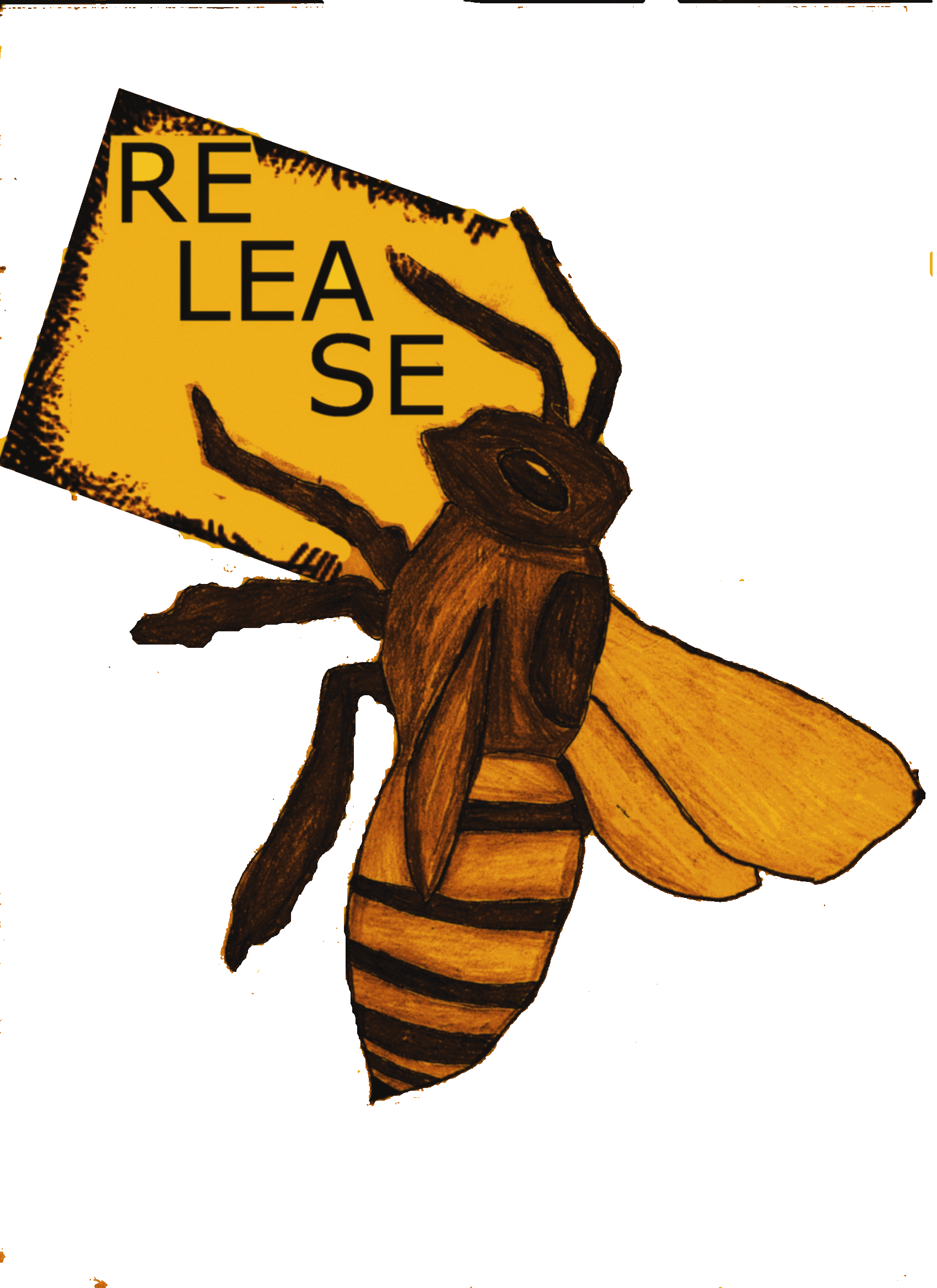 Με αυτή τη δραστηριότητα τονίσαμε την αρετή
της παραγράφου που καλούμε «συνάφεια».

Αφού επισήμαναν μόνοι τους τα κριτήρια
αξιολόγησης μιας παραγράφου όσον αφορά στη:
Δομή
Ικανοποιητική ανάπτυξη
Συνάφεια
Συνοχή
Λεξιλόγιο

ανέπτυξαν όλα τα παιδιά μια παράγραφο με
δοσμένο το θέμα και στη συνέχεια την
παρουσίασαν στην ολομέλεια.
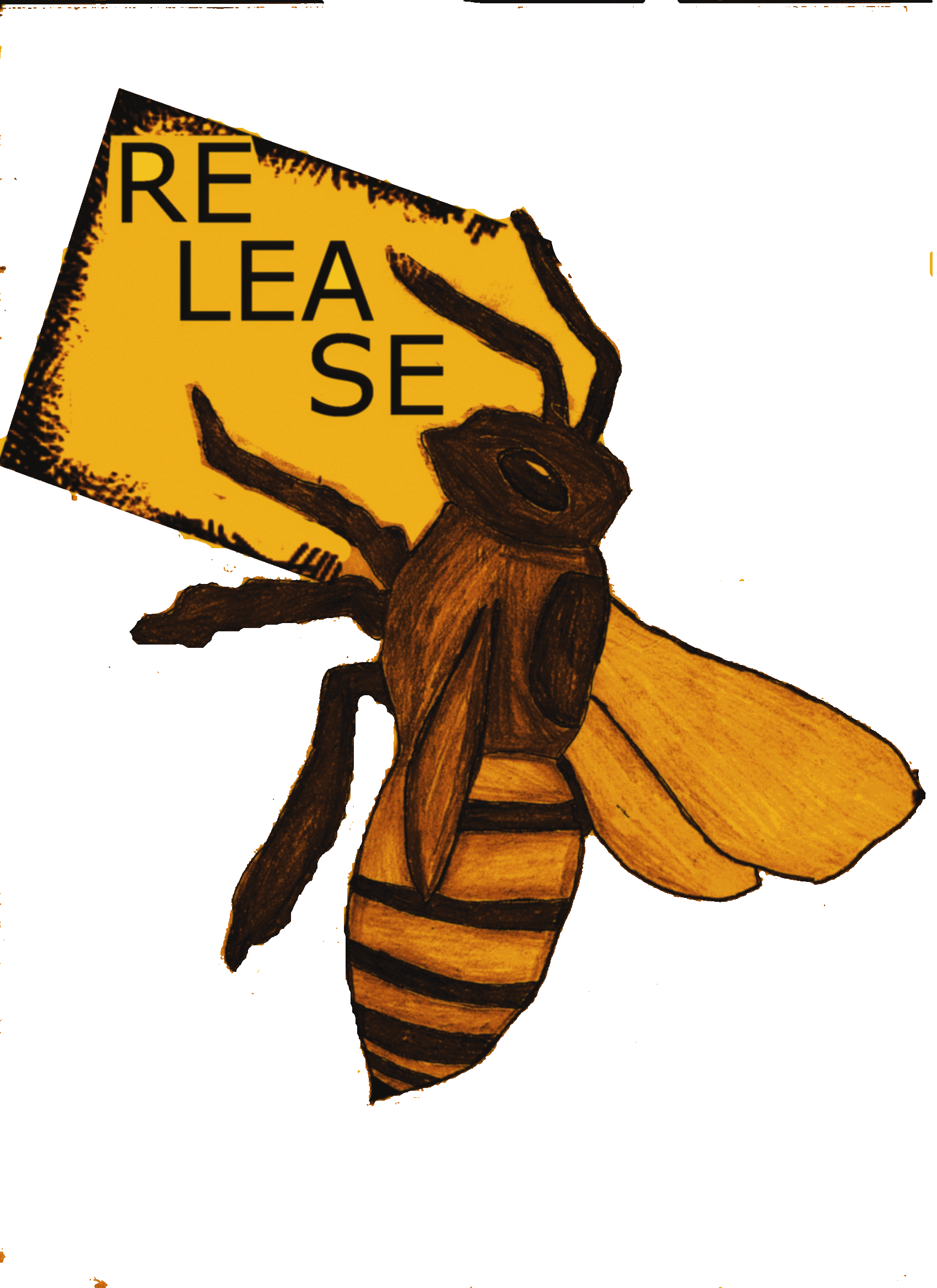 Οι  μαθητές αξιολόγησαν όλες τις
παραγράφους μια-μια με βάση τα κριτήρια που
έθεσαν και έδωσαν τις εισηγήσεις τους για
βελτίωση των παραγράφων των συμμαθητών τους,
βοηθώντας τους να τις βελτιώσουν.
ΔΕΙΓΜΑΤΑ ΕΡΓΑΣΙΩΝ ΤΩΝ ΠΑΙΔΙΩΝ
ΔΕΙΓΜΑ ΠΑΡΑΓΡΑΦΟΥ ΠΡΙΝ ΤΗ ΔΙΑΦΟΡΟΠΟΙΗΣΗ:

Το δωμάτιό  μου είναι μικρό με ένα μικρό γραφείο. Έχει χρώμα μπλε σκούρο προς το μωβ, ένα μονό κρεβάτι και δυο κομοδίνα.
ΔΕΙΓΜΑ ΠΑΡΑΓΡΑΦΟΥ ΜΕΤΑ ΤΗ ΔΙΑΦΟΡΟΠΟΙΗΣΗ:

Η δασκάλα μου είναι πολύ καλή και πολύ γλυκιά. Κατ’ αρχήν δεν κάνει διακρίσεις και είναι πολύ καλή στη δουλειά της. Πάντα πιστεύει πως είμαστε όλοι ίσοι. Δεν μας αφήνει πιο νωρίς διάλειμμα και σε αυτό συμφωνώ. Όταν έχουμε απορία πάντα προσπαθεί να μας τη λύσει. Μας βοηθάει εκεί που δυσκολευόμαστε. Γι’ αυτούς τους λόγους τη δασκάλα μου την αγαπάμε όλα τα  παιδιά στην τάξη, μη σας πω και στο σχολείο ολόκληρο.
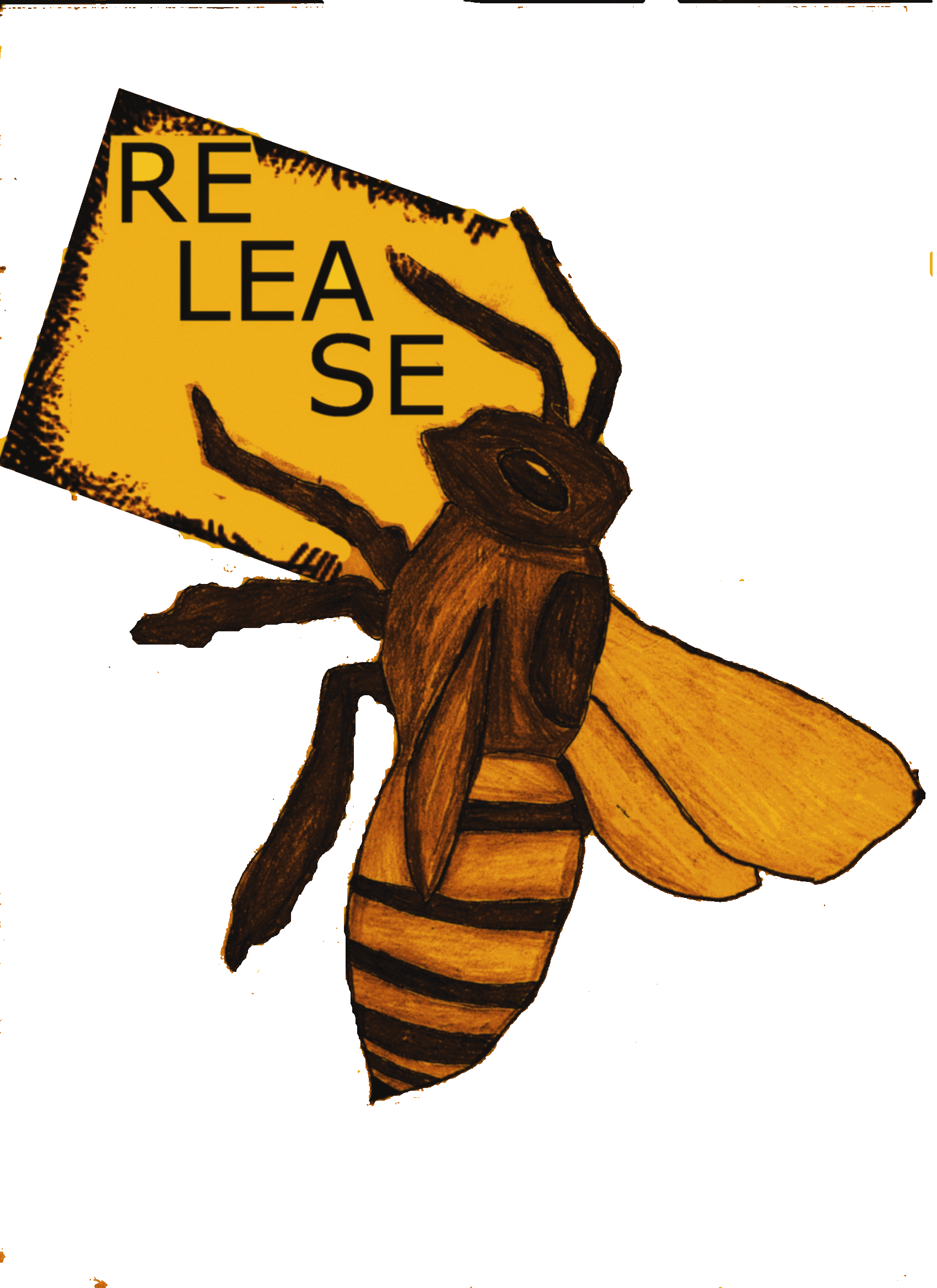 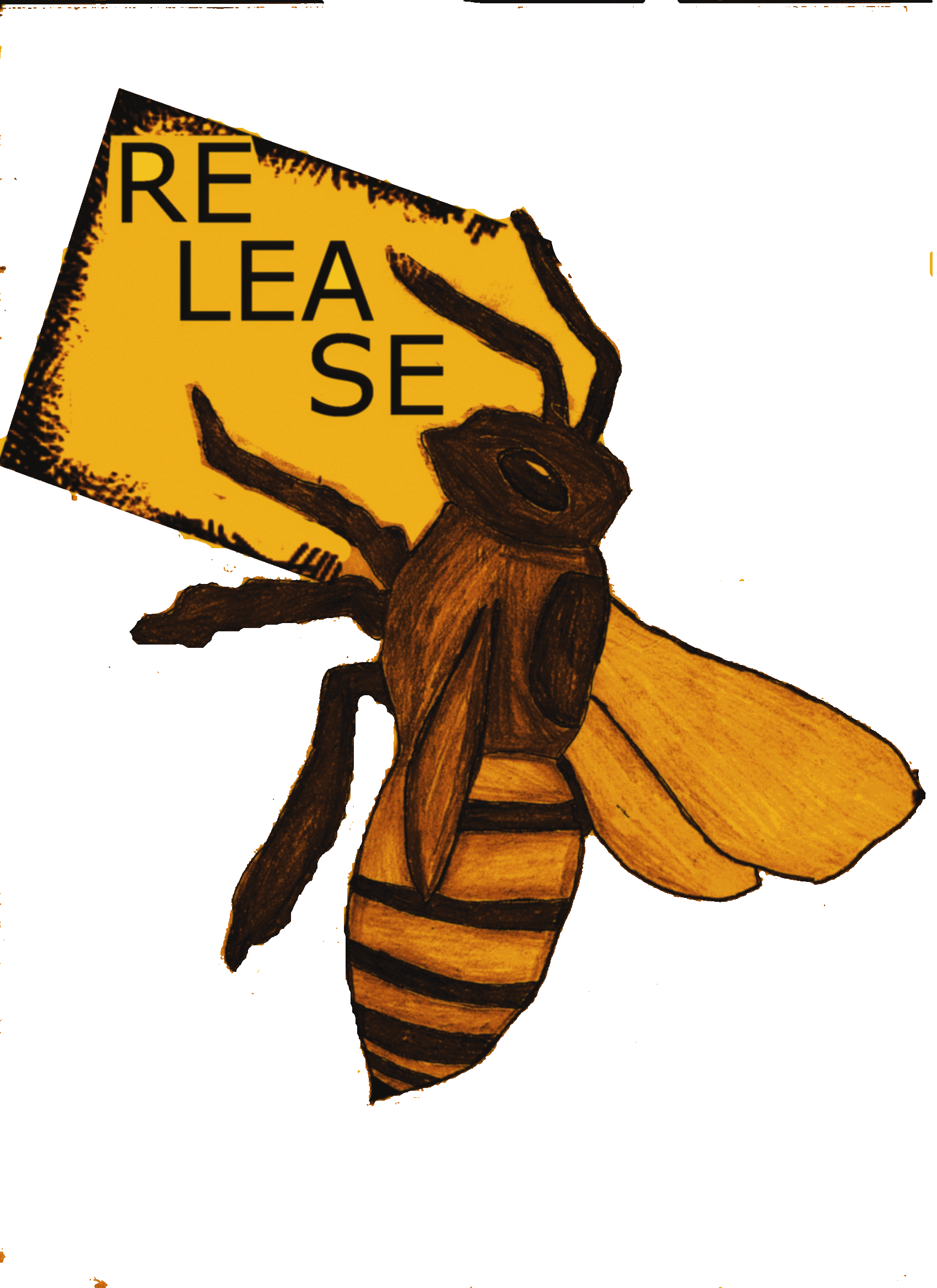 ΔΕΙΓΜΑΤΑ ΕΡΓΑΣΙΩΝ ΤΩΝ ΠΑΙΔΙΩΝ
ΔΕΙΓΜΑ ΠΑΡΑΓΡΑΦΟΥ ΠΡΙΝ ΤΗ ΔΙΑΦΟΡΟΠΟΙΗΣΗ:

Το δωμάτιό μου έχει χρώμα πράσινο και φούξια. Ακόμα έχει κολλημένες φωτογραφίες πάνω στον τοίχο. Μου αρέσει πολύ το δωμάτιό μου γιατί είναι πολύ κοριτσίστικο.
ΔΕΙΓΜΑ ΠΑΡΑΓΡΑΦΟΥ ΜΕΤΑ ΤΗ ΔΙΑΦΟΡΟΠΟΙΗΣΗ:

Η Κύπρος έχει πολύ στενές σχέσεις με τη Βρετανία γιατί η Κύπρος ήταν αποικία της για περίπου 80 χρόνια. Πάρα πολλοί Κύπριοι απόδημοι ζουν τώρα στη Βρετανία και έτσι έγινε η Κυπριακή παροικία. Τα τελευταία χρόνια η Κύπρος έγινε μέλος της ΕΕ  το ίδιο και η Μεγάλη Βρετανία. Ακόμη Κύπριοι φοιτητές σπουδάζουν στη Μεγάλη Βρετανία. Τέλος Κύπριοι επισκέπτονται τη Μεγάλη Βρετανία για τουρισμό και για εμπόριο το ίδιο και πολλοί Άγγλοι επισκέπτονται την Κύπρο. Για τους πιο πάνω λόγους η Κύπρος και η Μεγάλη Βρετανία έχουν στενές σχέσεις. 


Το συγκεκριμένο παράδειγμα είναι αποτέλεσμα   συνεργασίας που είχα με τη διευθύντρια του σχολείου μου  που διδάσκει το μάθημα της γεωγραφίας.
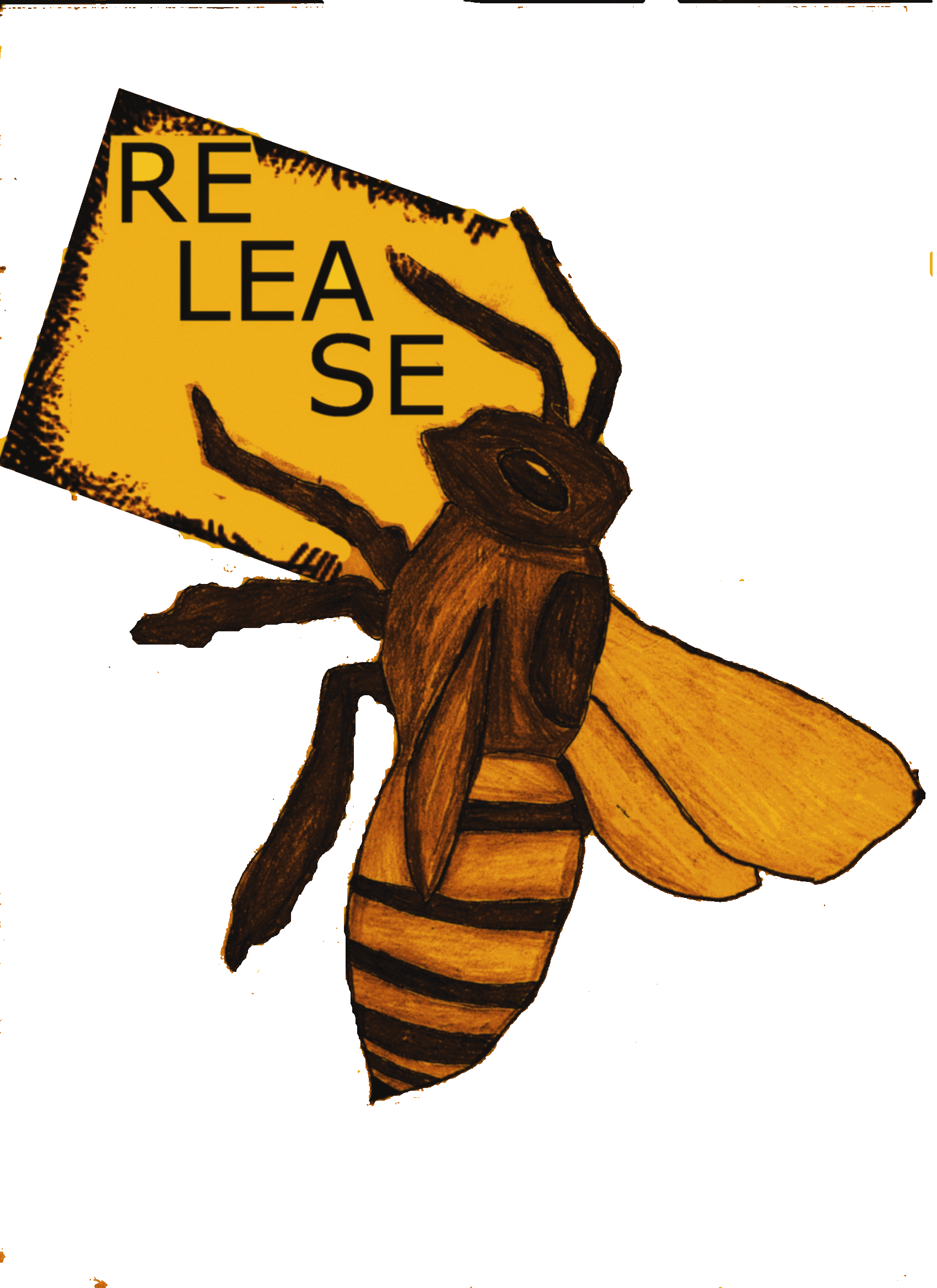 ΑΠΟΤΕΛΕΣΜΑΤΑ ΣΤΟΥΣ ΜΑΘΗΤΕΣ
Τα πιο αδύνατα παιδιά ανέπτυξαν την αυτοπεποίθησή τους,  «τολμώντας» να παρουσιάσουν στους υπόλοιπους τη δουλειά τους και να παίρνουν θετική ανατροφοδότηση. 

Ως επακόλουθο αυξήθηκε η συμμετοχή των μαθητών στο μάθημα.
 
Αλλαγή παρατηρήθηκε σε όλους τους μαθητές. Σε κάποιους μικρότερη, σε κάποιους μεγαλύτερη.

Τώρα όλα τα παιδιά μπορούν να γράψουν σωστά δομημένη πρόταση και τα πλείστα μπορούν να αναπτύξουν παράγραφο με βάση τα κριτήρια που προκαθορίσαμε.

Αν κάποιο παιδί στη βιασύνη του να παραγάγει λόγο ακολουθήσει λάθος πορεία μπορεί να διορθωθεί από τους υπόλοιπους αβίαστα.
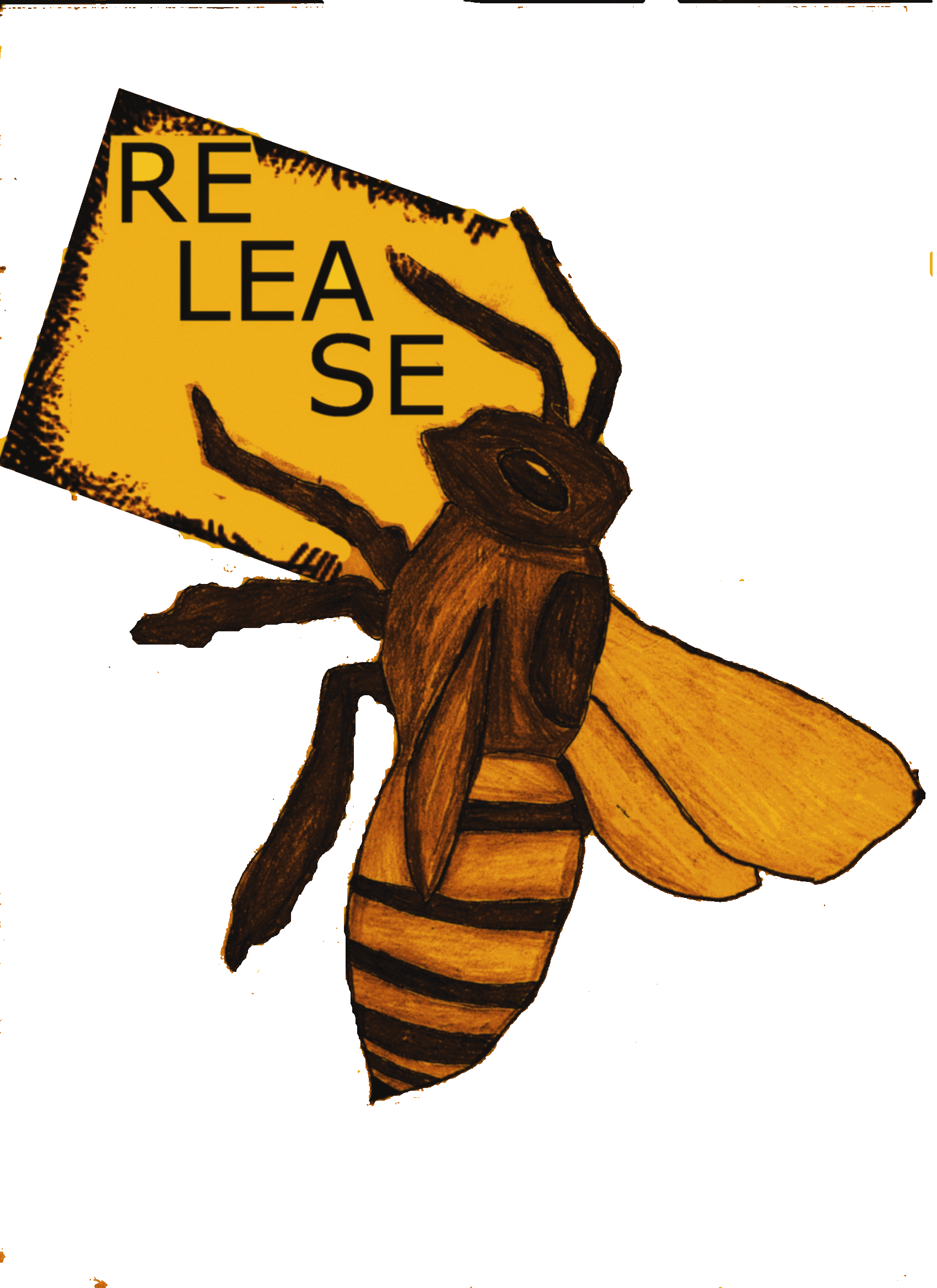 ΠΡΟΚΛΗΣΕΙΣ ΠΟΥ ΑΝΤΙΜΕΤΩΠΙΣΑ
Στην αρχή αφιέρωσα αρκετό χρόνο στην οργάνωση του σχεδίου δράσης και ακολούθως στο σχεδιασμό μαθημάτων ημέρας, πράγμα που με άγχωσε λίγο.

Η ανυπαρξία δεικτών επιτυχίας στο μάθημα της γλώσσας, με δυσκόλεψε ιδιαίτερα, γιατί απαιτείτο από μένα να ορίσω και να ξεχωρίσω τις προϋπάρχουσες και τις πυρηνικές γνώσεις.

Η απουσία αδελφού τμήματος, η έλλειψη συνεργασίας και αλληλεπίδρασης με άλλο συνάδελφο ήταν επίσης ένα άλλο υπαρκτό πρόβλημα. 

Σημαντική η καθημερινή αλληλεπίδραση και ανταλλαγή απόψεων με τη  διευθύντρια.  Ουσιαστική όμως ήταν και η συμβολή της συμβούλου του προγράμματος.
ΤΕΛΙΚΕΣ  ΣΚΕΨΕΙΣ
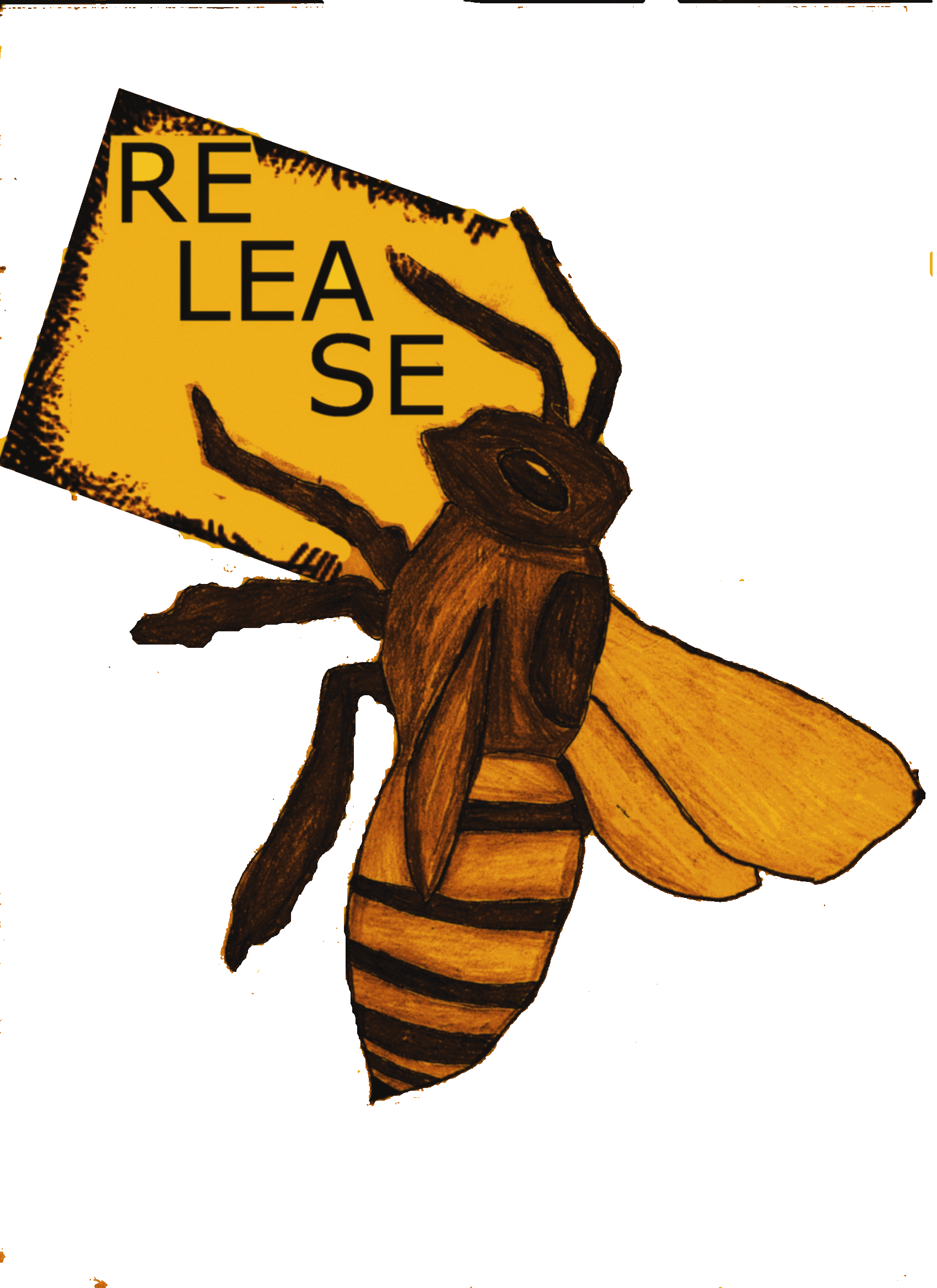 Η φιλοσοφία της διαφοροποίησης της διδασκαλίας  ήταν για μένα μια ευκαιρία να συστηματοποιήσω τους στόχους  και τις δραστηριότητές μου κατά τη διάρκεια του προγραμματισμού και της οργάνωσης των μαθημάτων.

Με τη  διαφοροποίηση της διδασκαλίας είχα πολύ καλά αποτελέσματα στη βελτίωση του γραπτού λόγου των παιδιών. Έτσι, την χρησιμοποιώ σε μεγάλο βαθμό και στα υπόλοιπα μαθήματα.